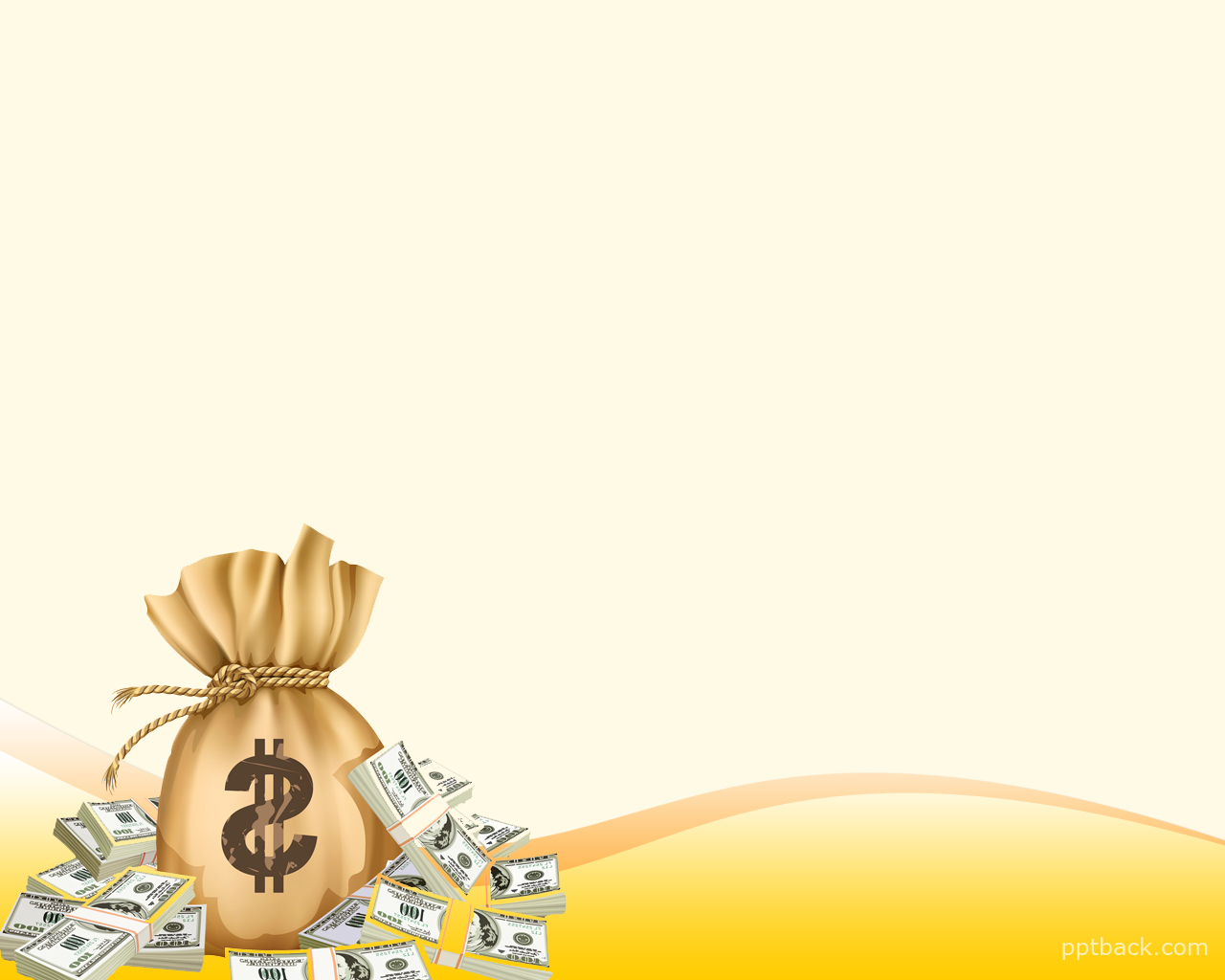 МБОУ начальная школа-детский сад №8
Формирование финансовой грамотности через игру


			

					Подготовили воспитатели:
						Шаульская Н.Е.
						Азарова Ю.В.
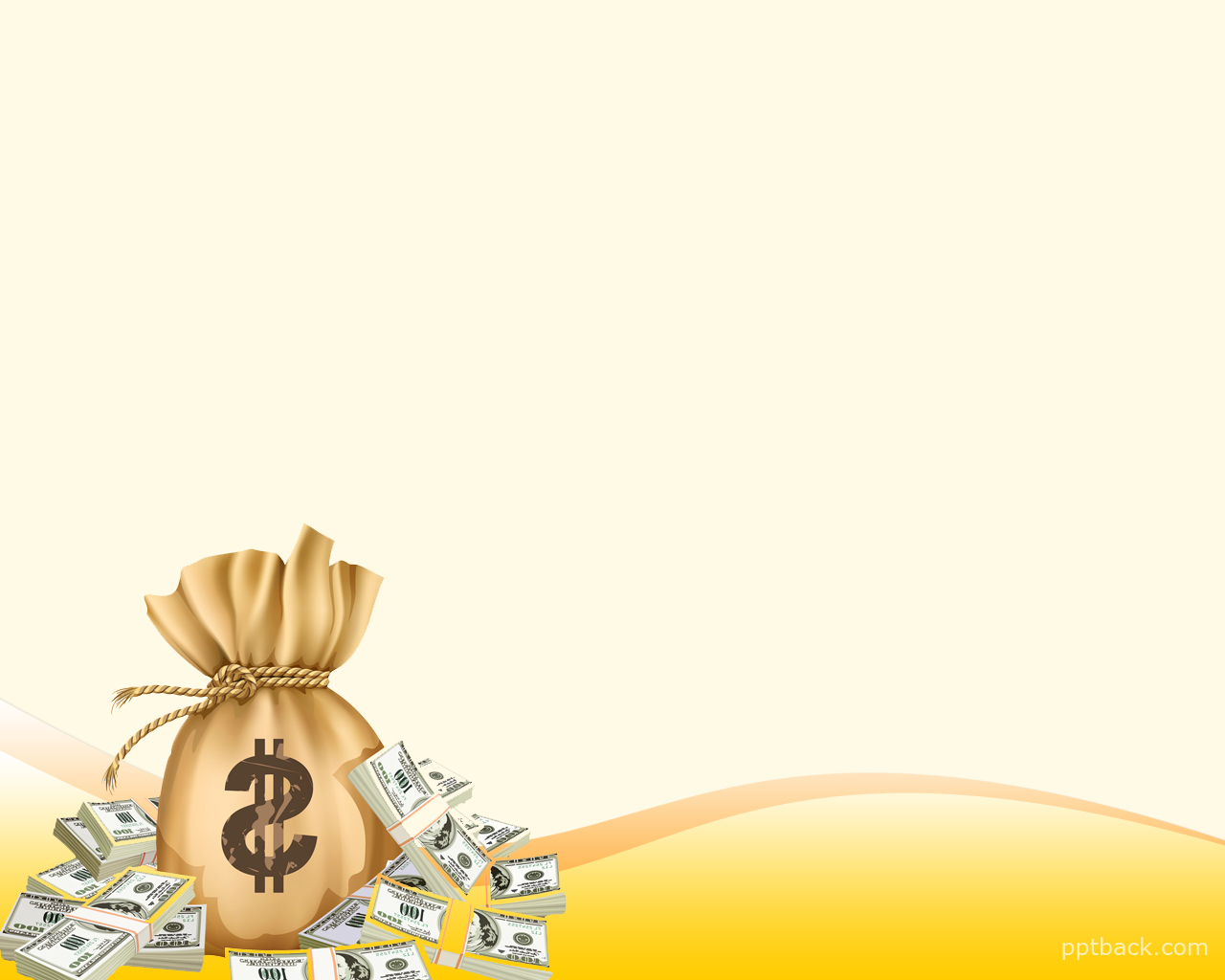 Зачем ребенку финансовая грамотность? Ребенок участвует в экономических процессах. Он вместе с родителями ходит в магазин, иногда сам может делать покупки, тем самым получает экономический опыт.Цель: это необходимость еще в раннем возрасте дать детям представление об экономике и ее закономерностях, так же способствовать развитию самостоятельности у детей.
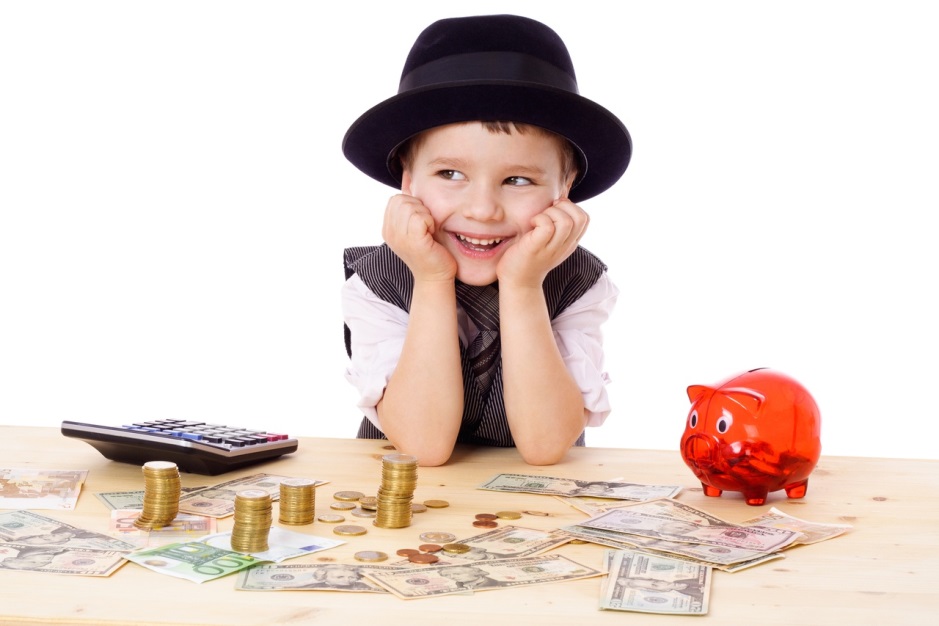 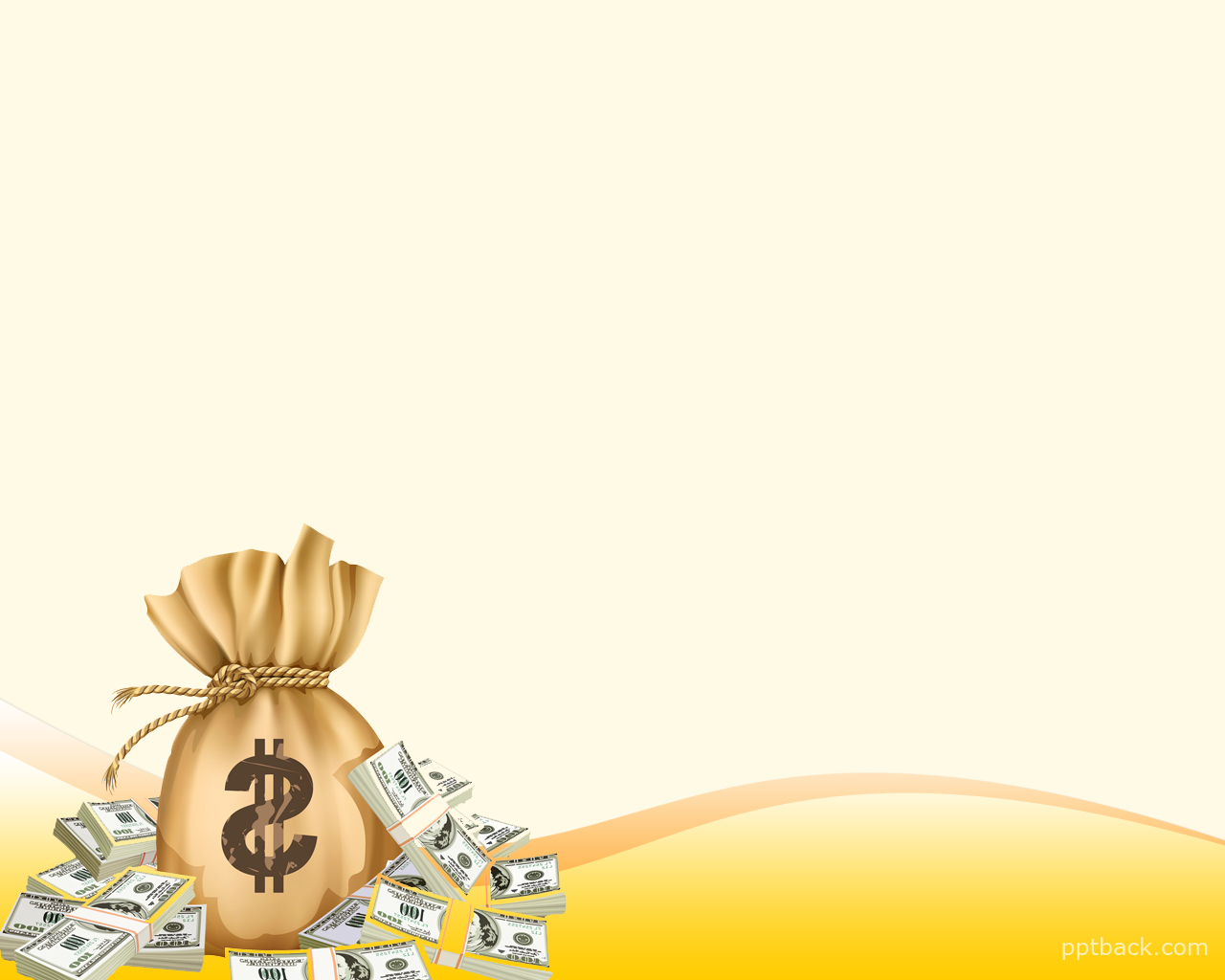 Для реализации этих целей мы используем:- дидактические игры; - сюжетно-ролевые; - технология гость группы; - чтение сказок; - беседы; - просмотр мультфильмов
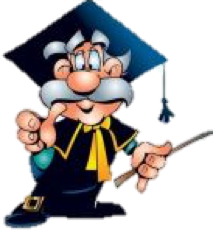 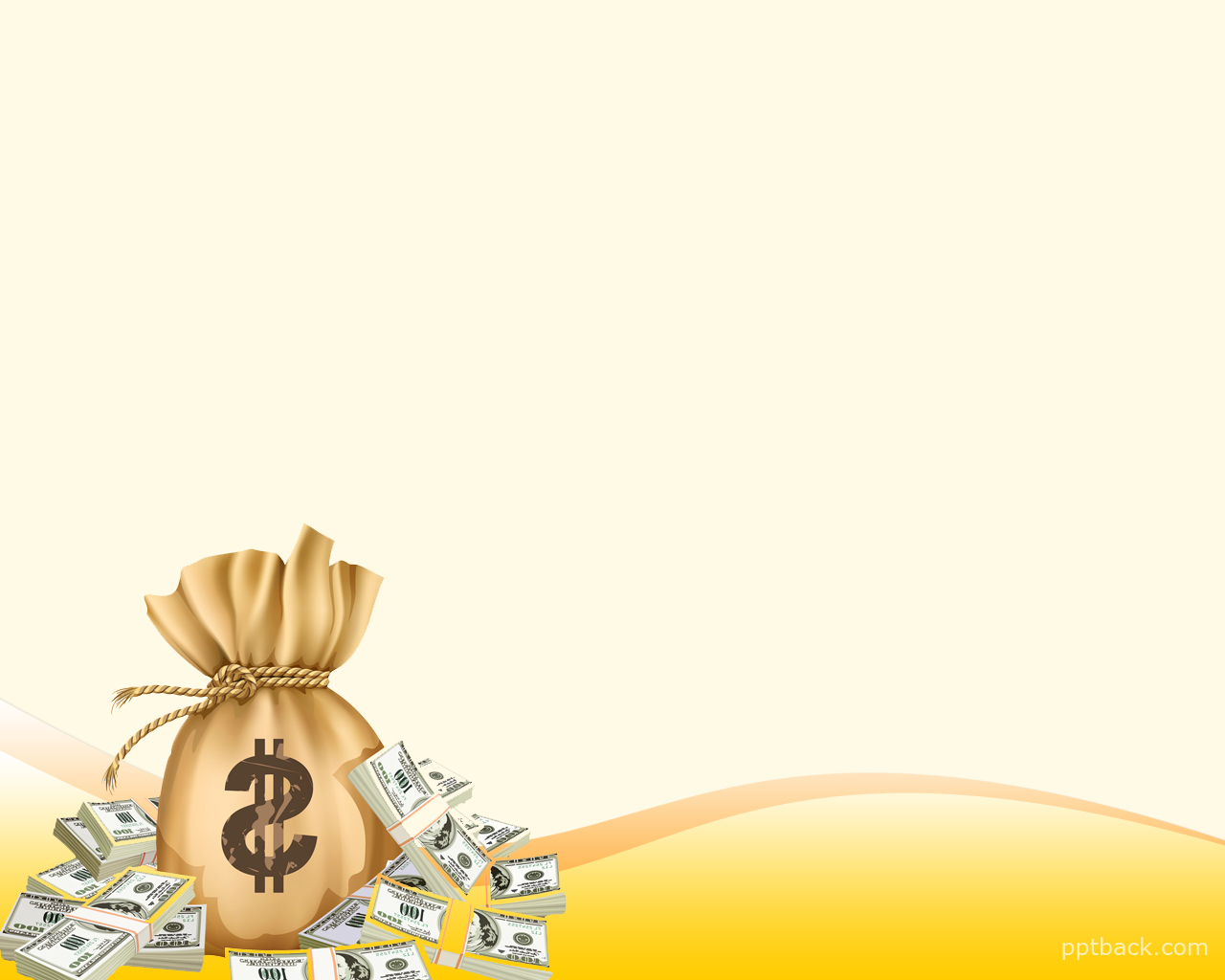 Гость группы:«Коллекционер монет»
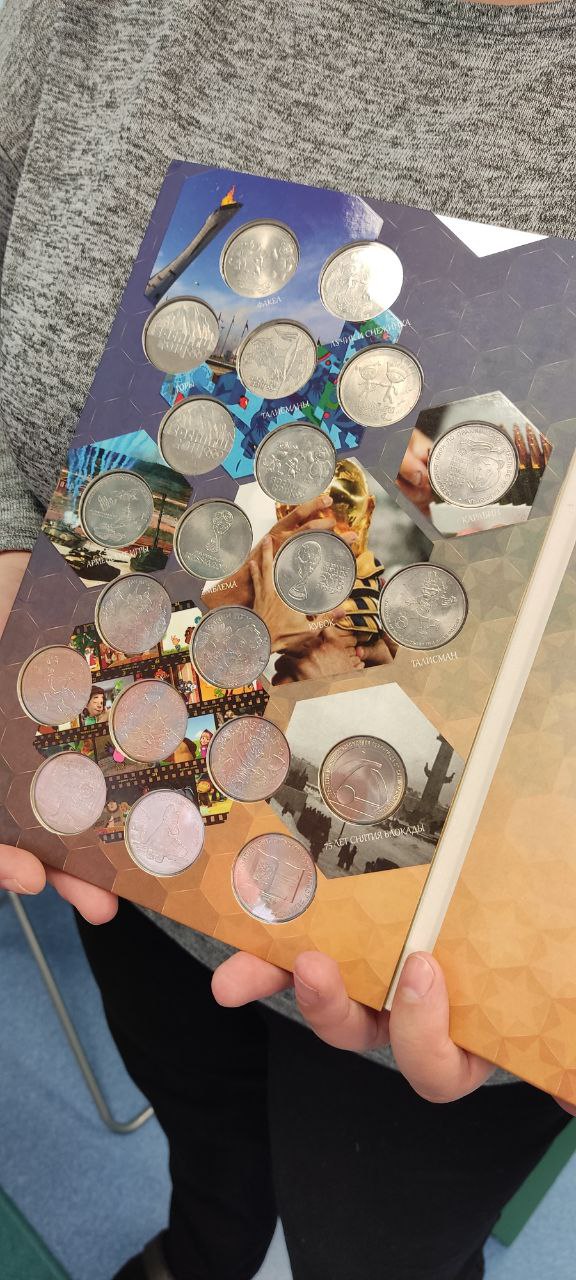 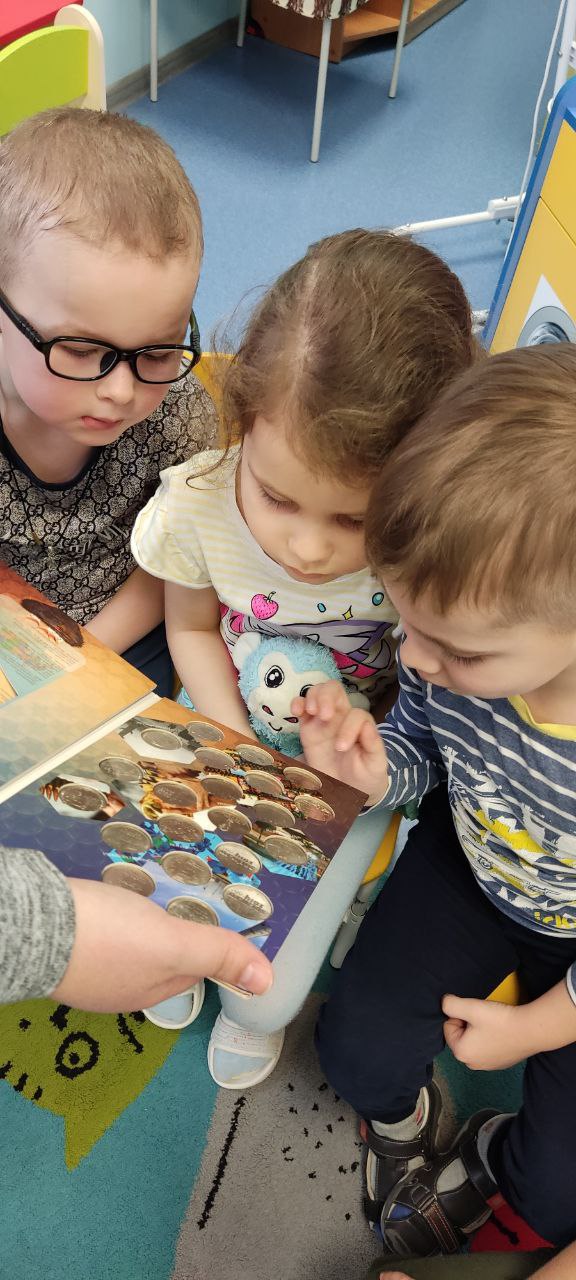 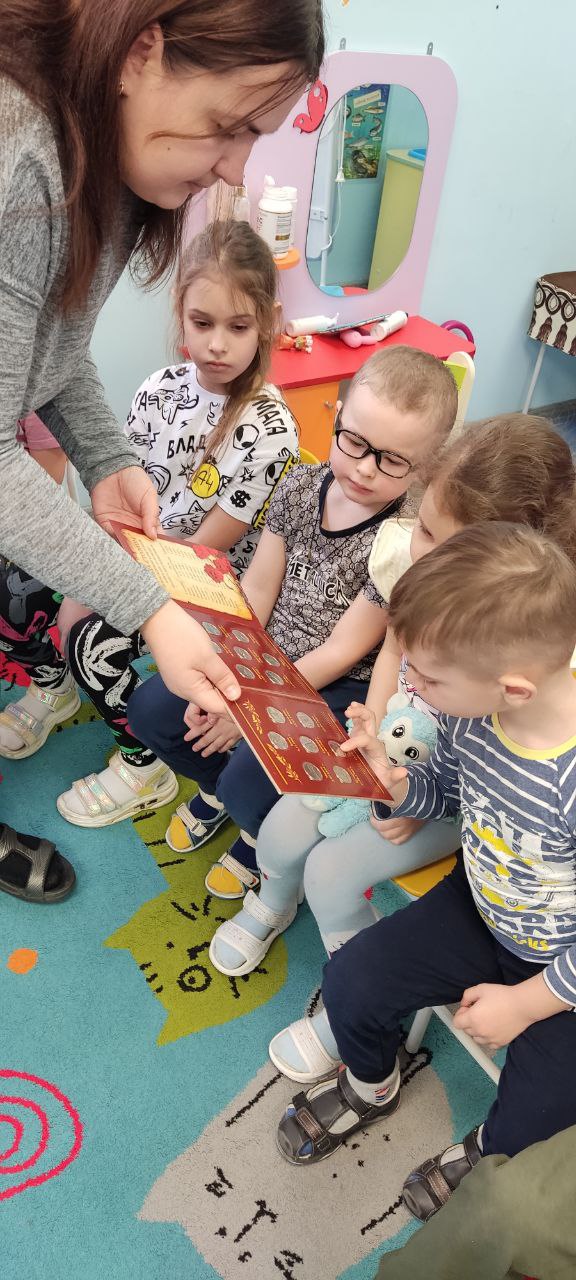 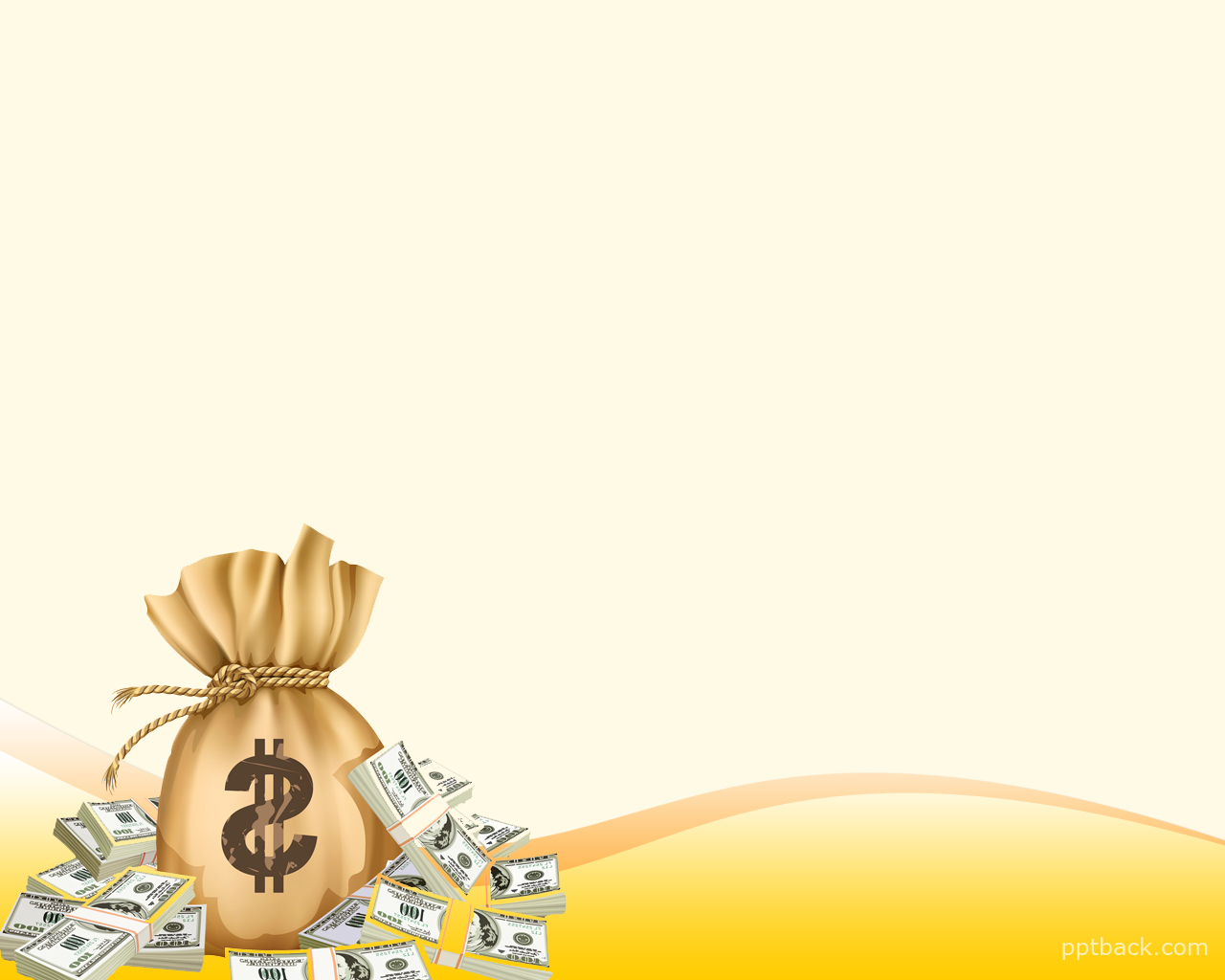 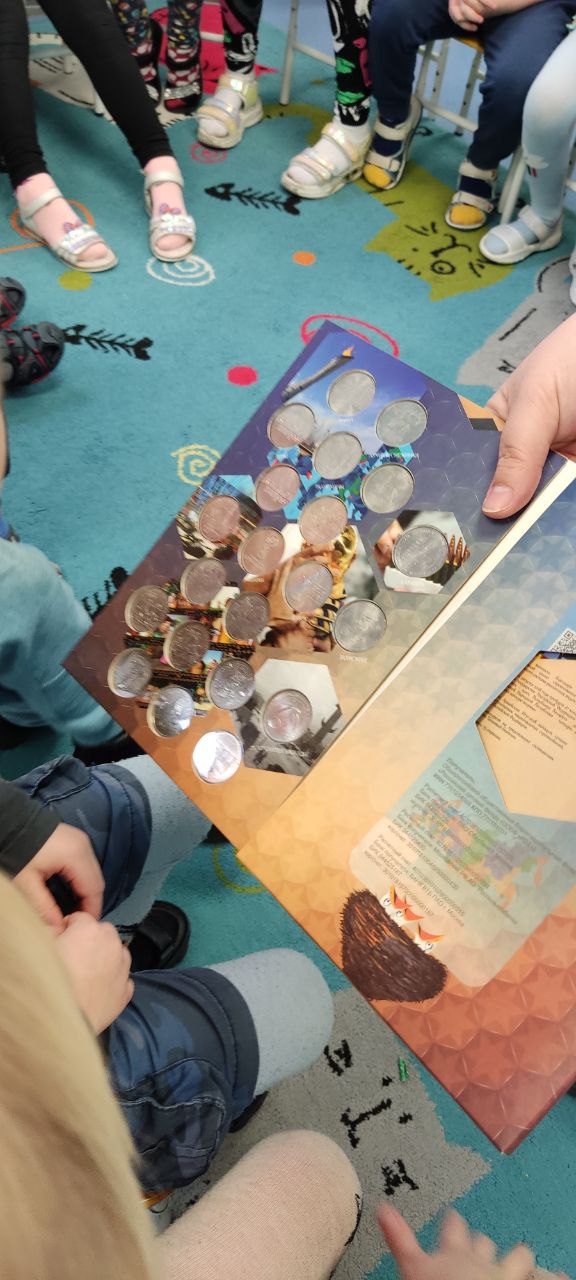 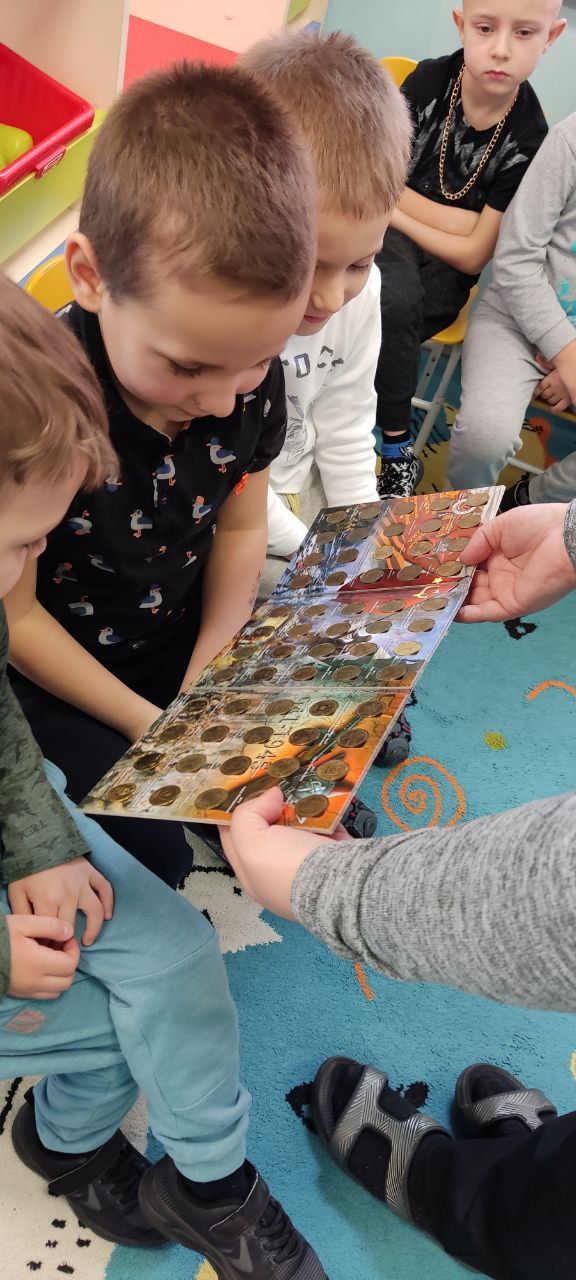 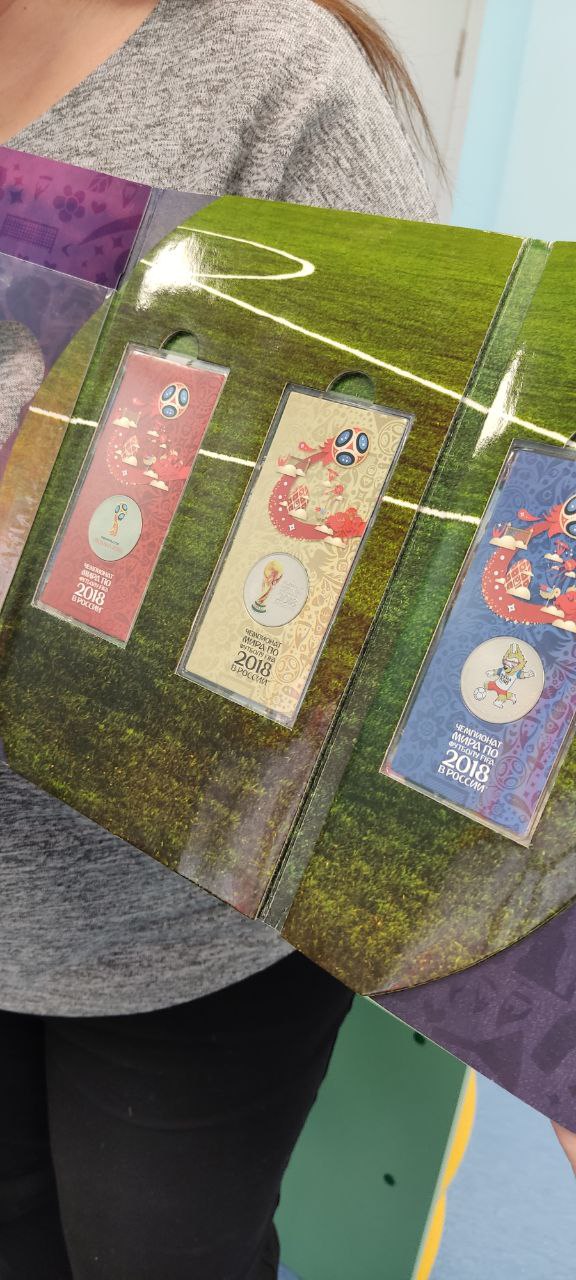 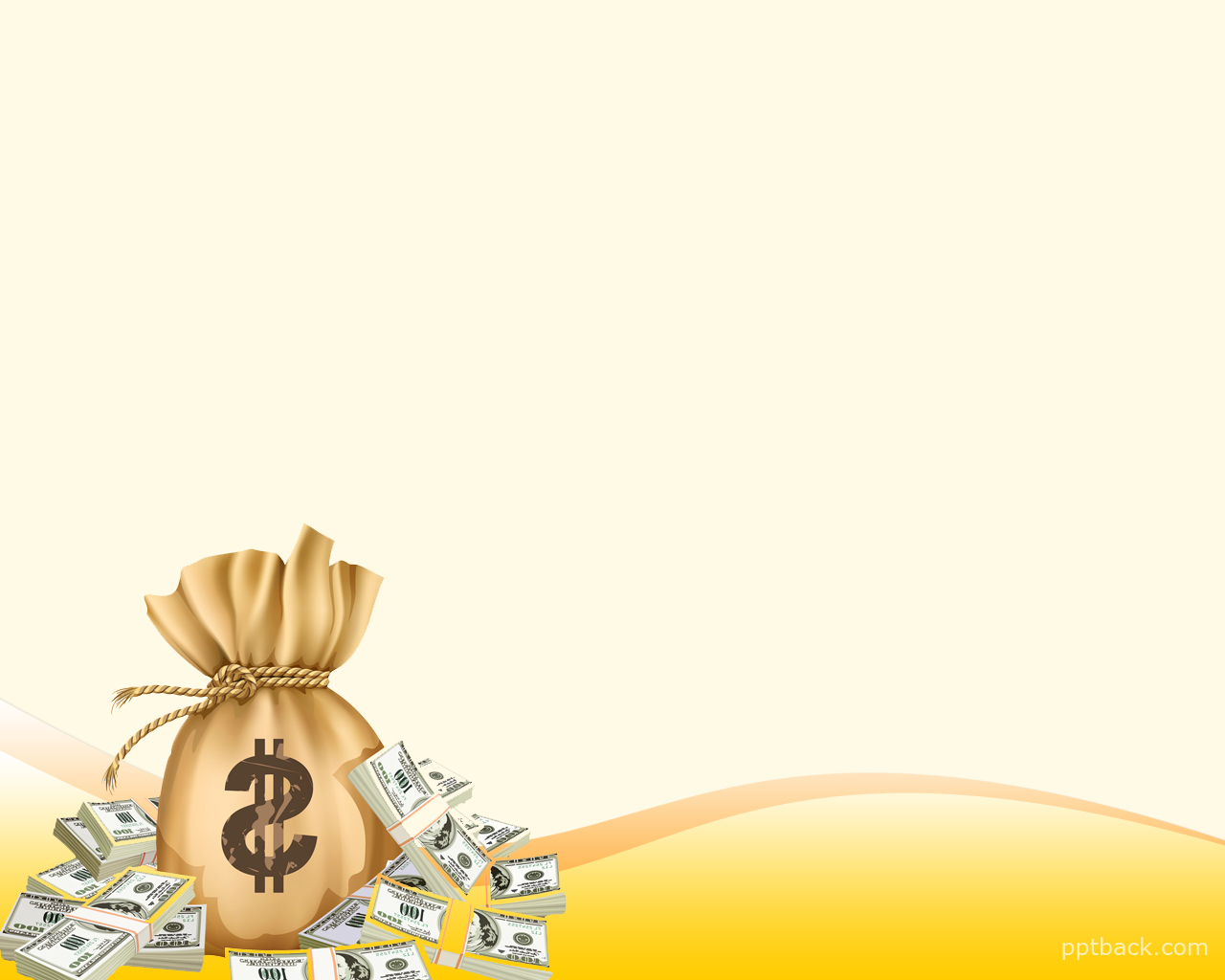 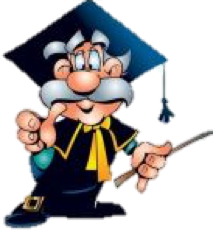 Дидактические игры:

 - «Доходы и расходы»
 - Игра ходилка «шаги к успеху»
 - «Что можно, что нельзя купить за деньги»
  «Лэпбук»
 Чемоданчик знаний по «финансовая грамотность»
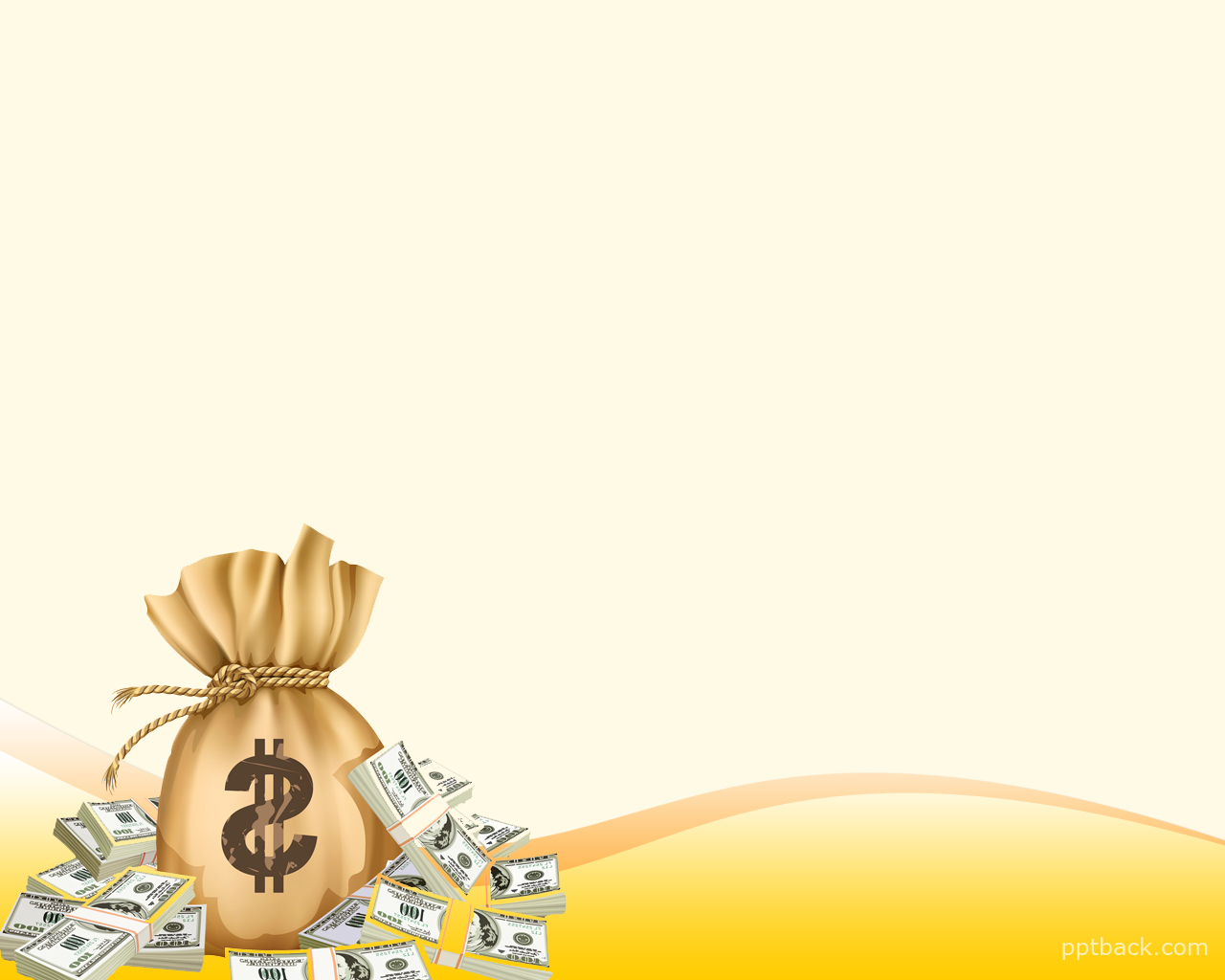 «Что можно, что нельзя купить за деньги»
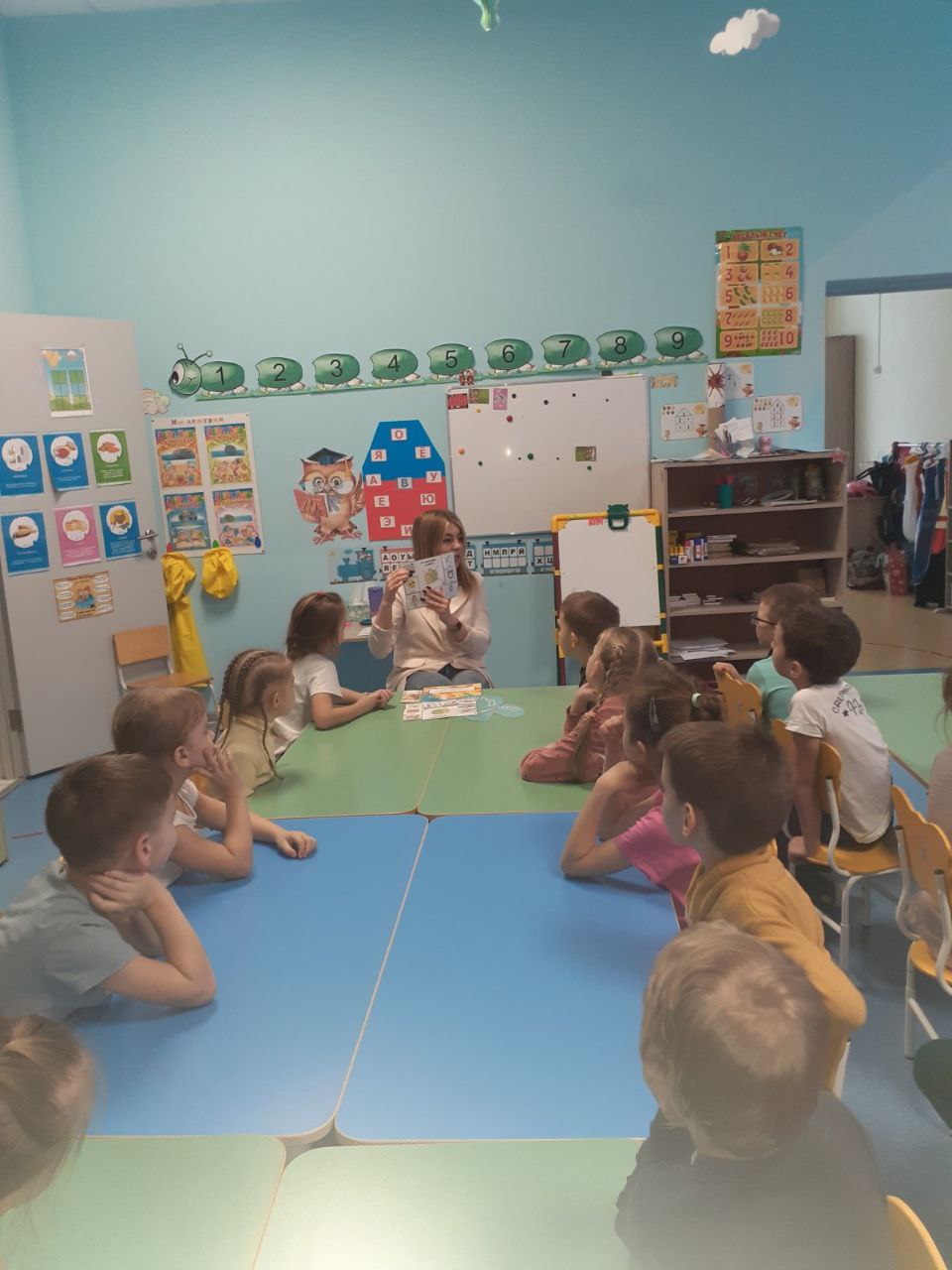 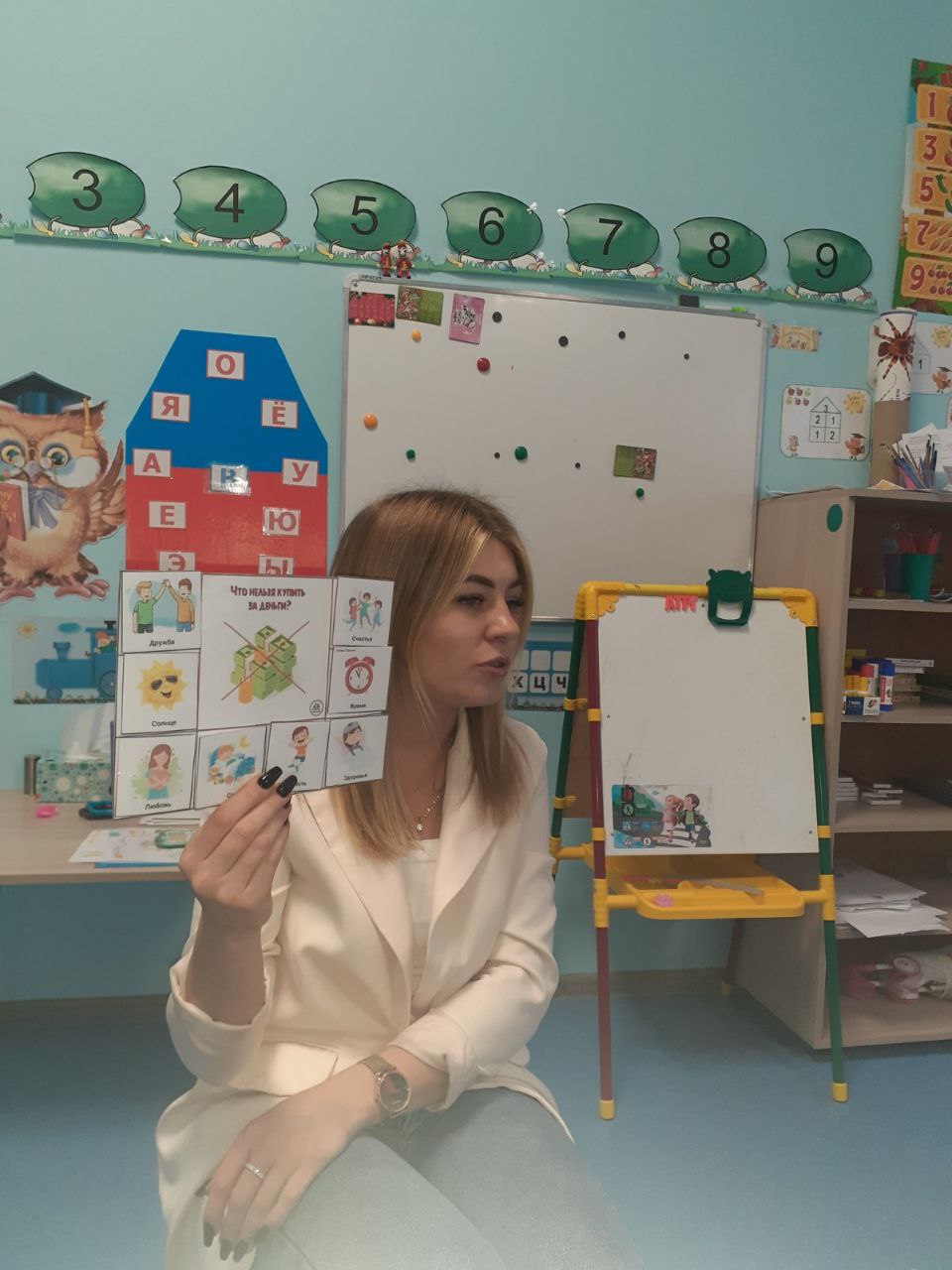 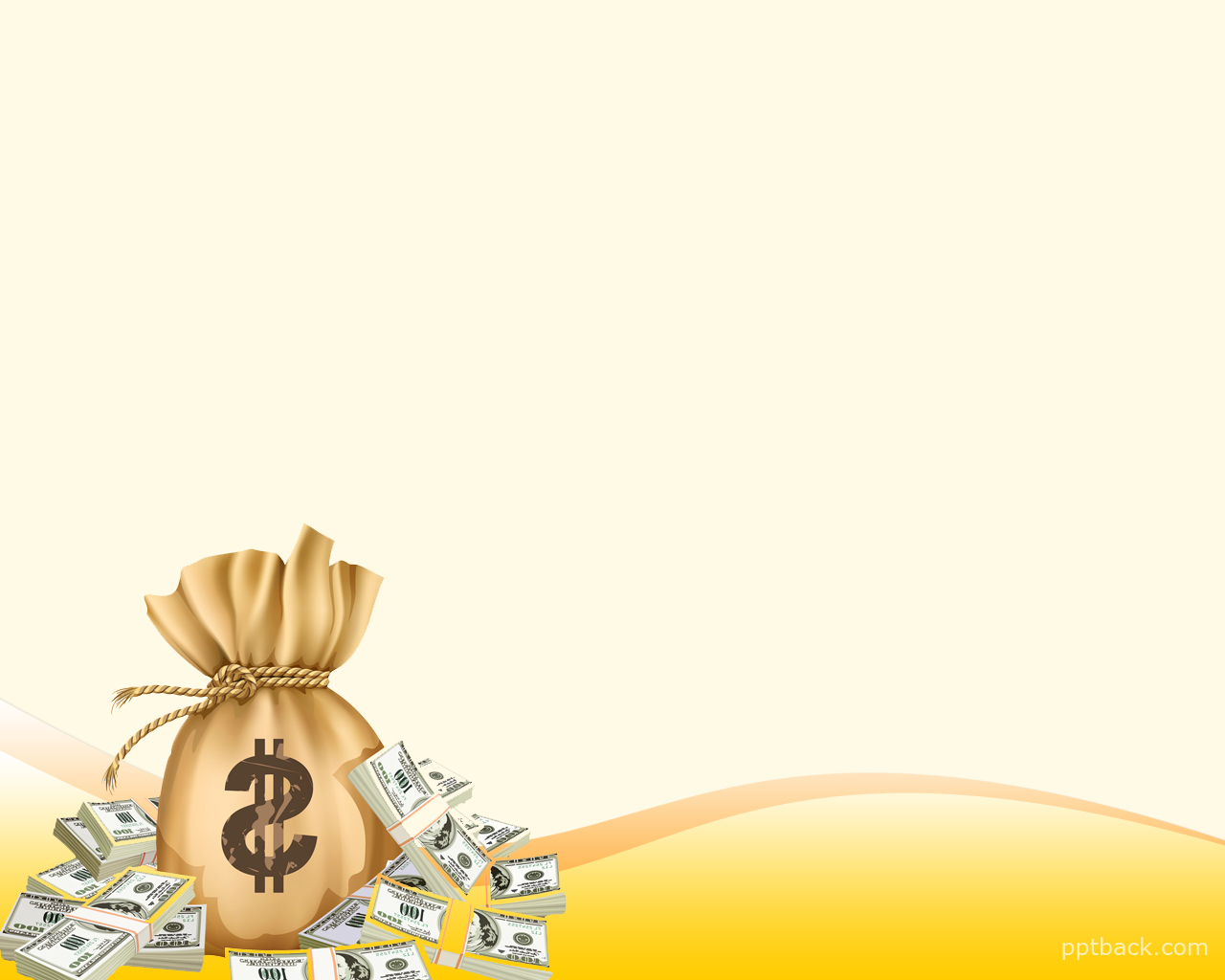 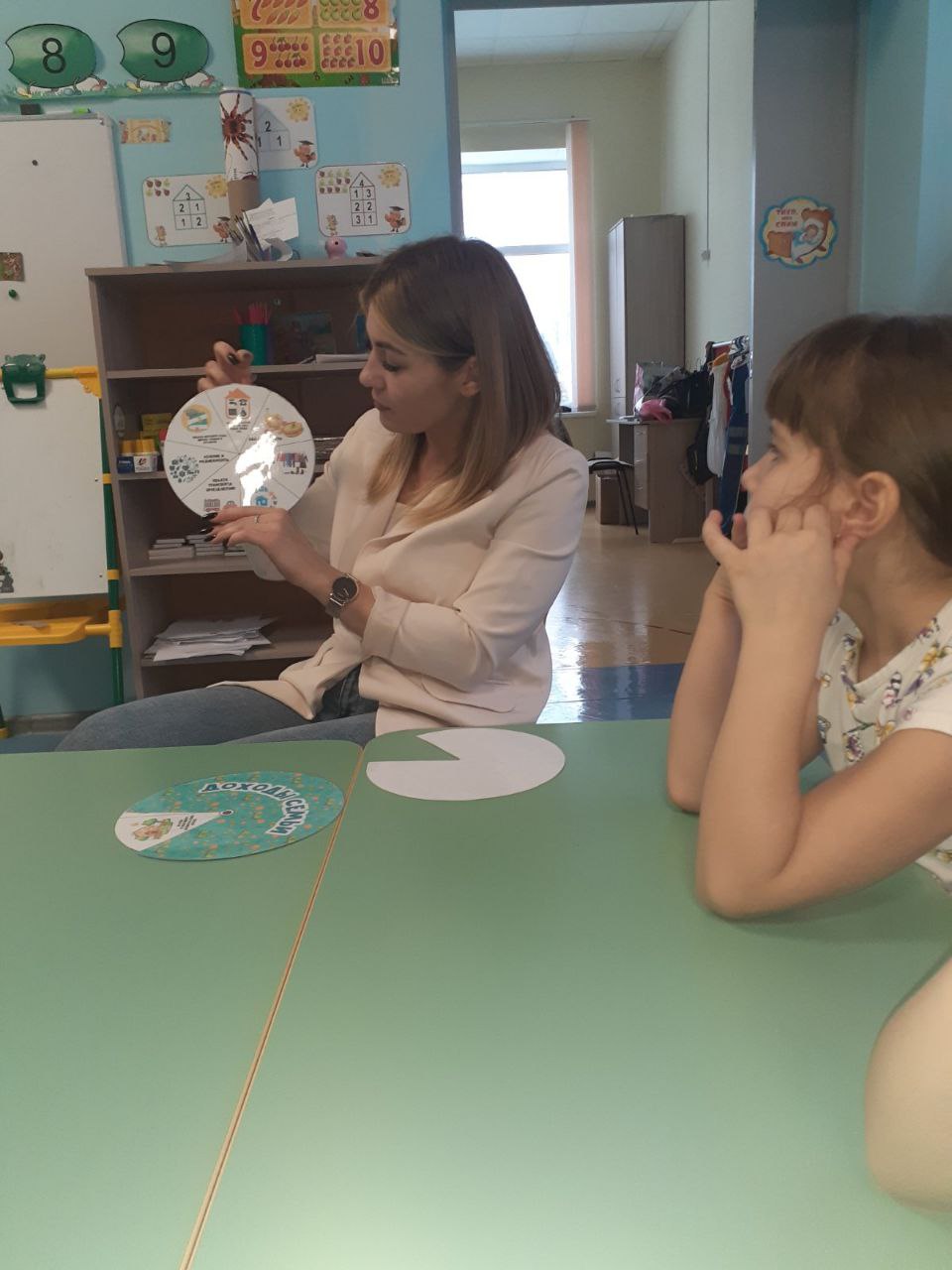 «Доходы расходы семьи»
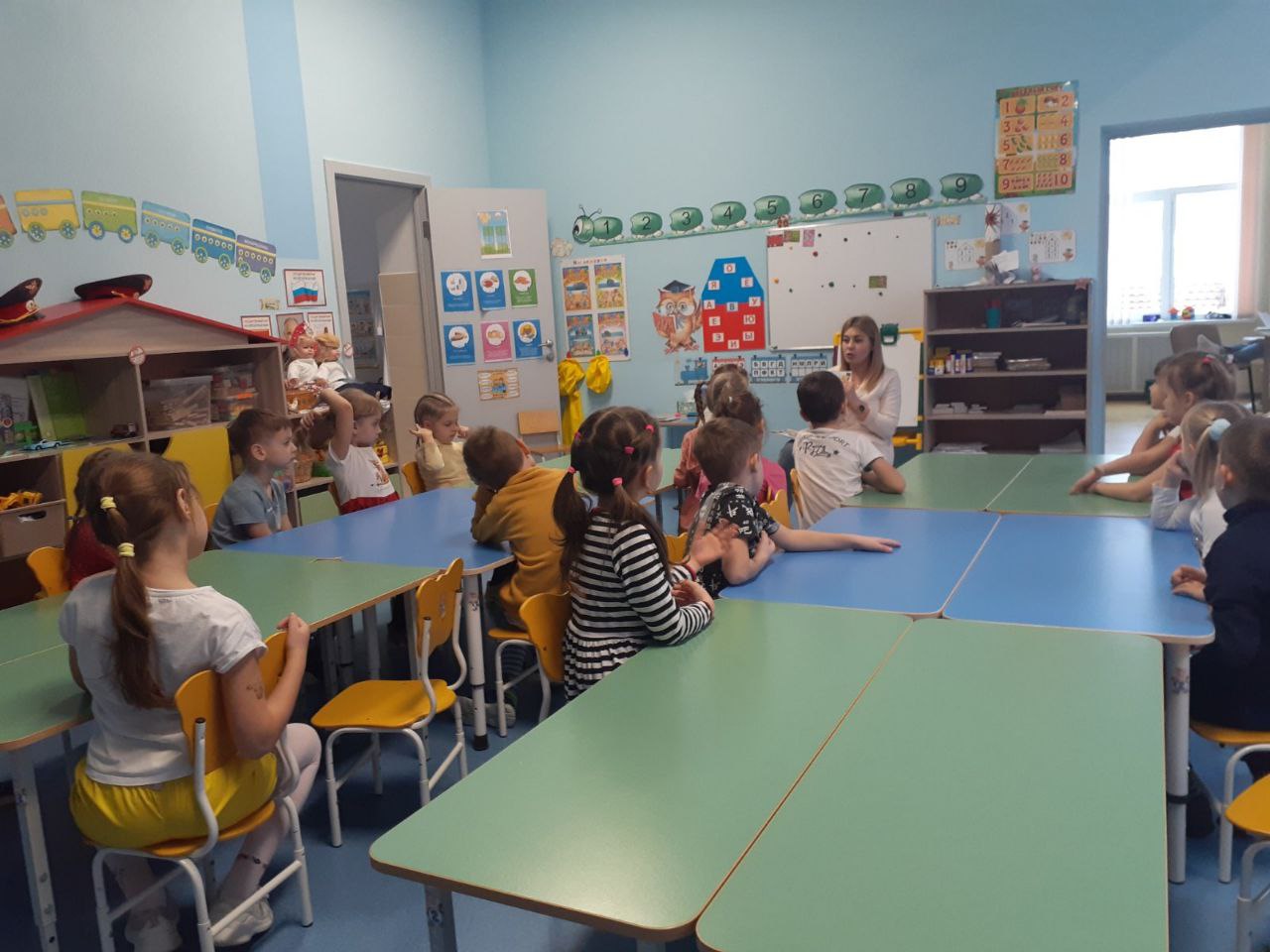 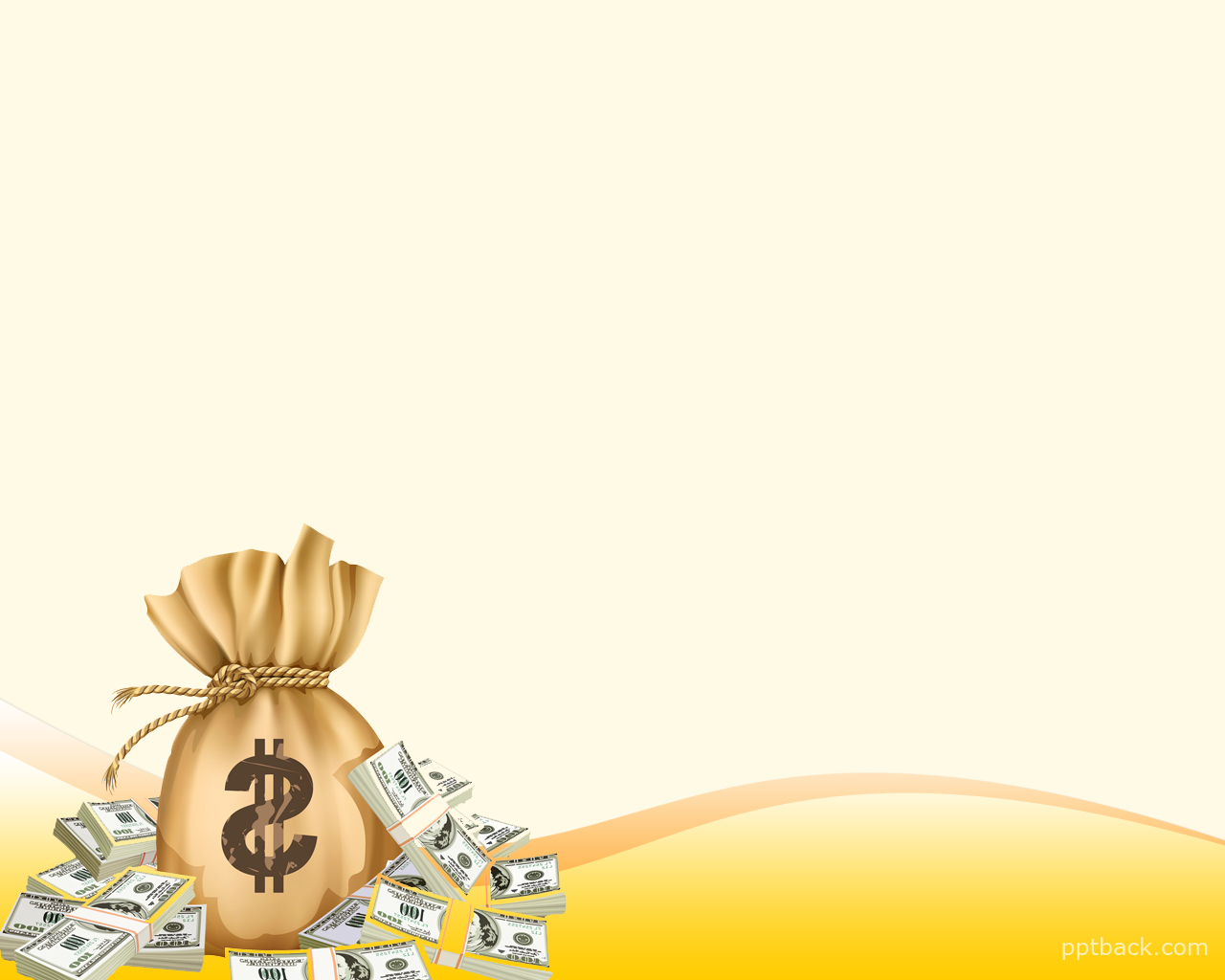 Лэпбук
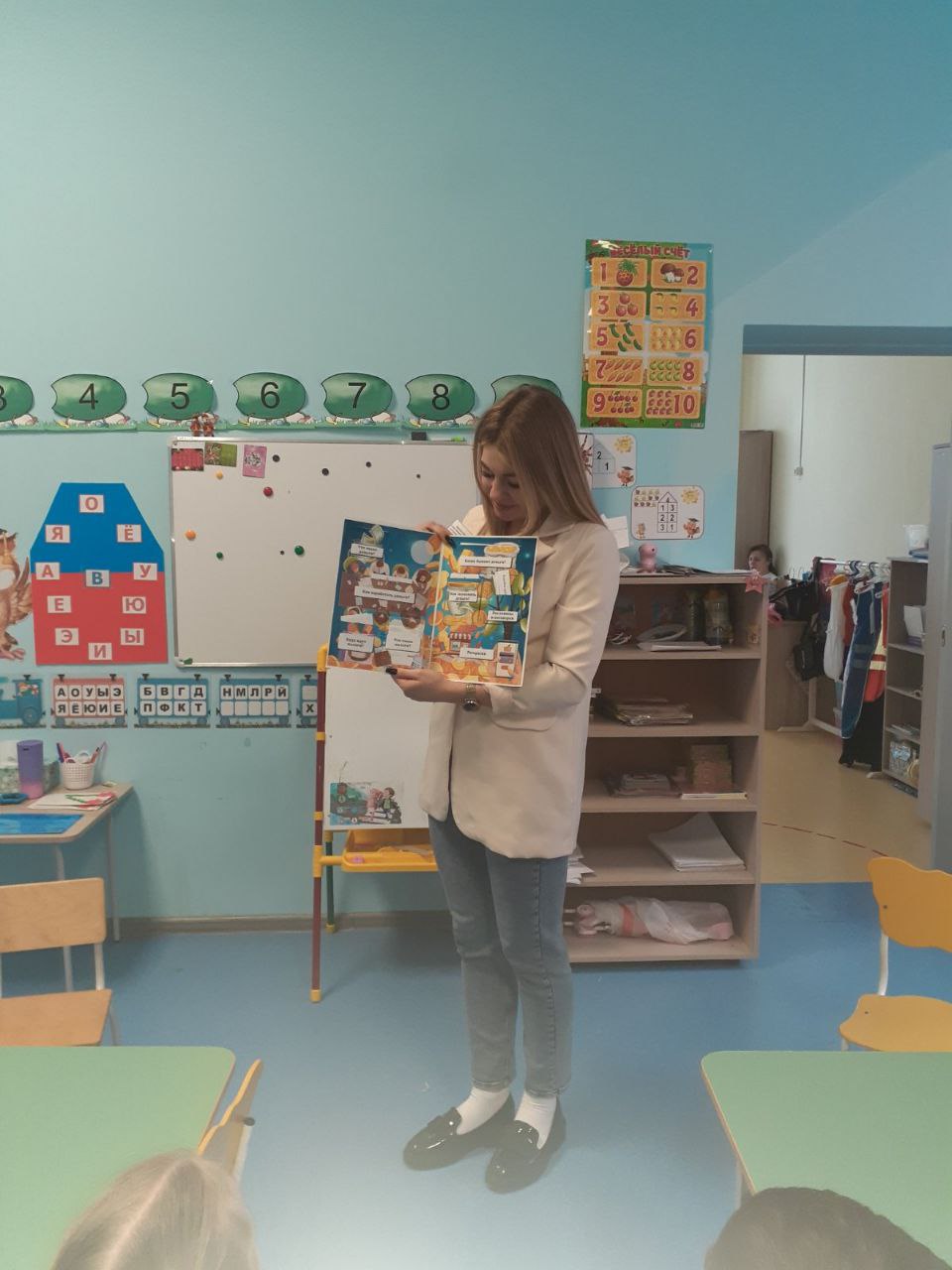 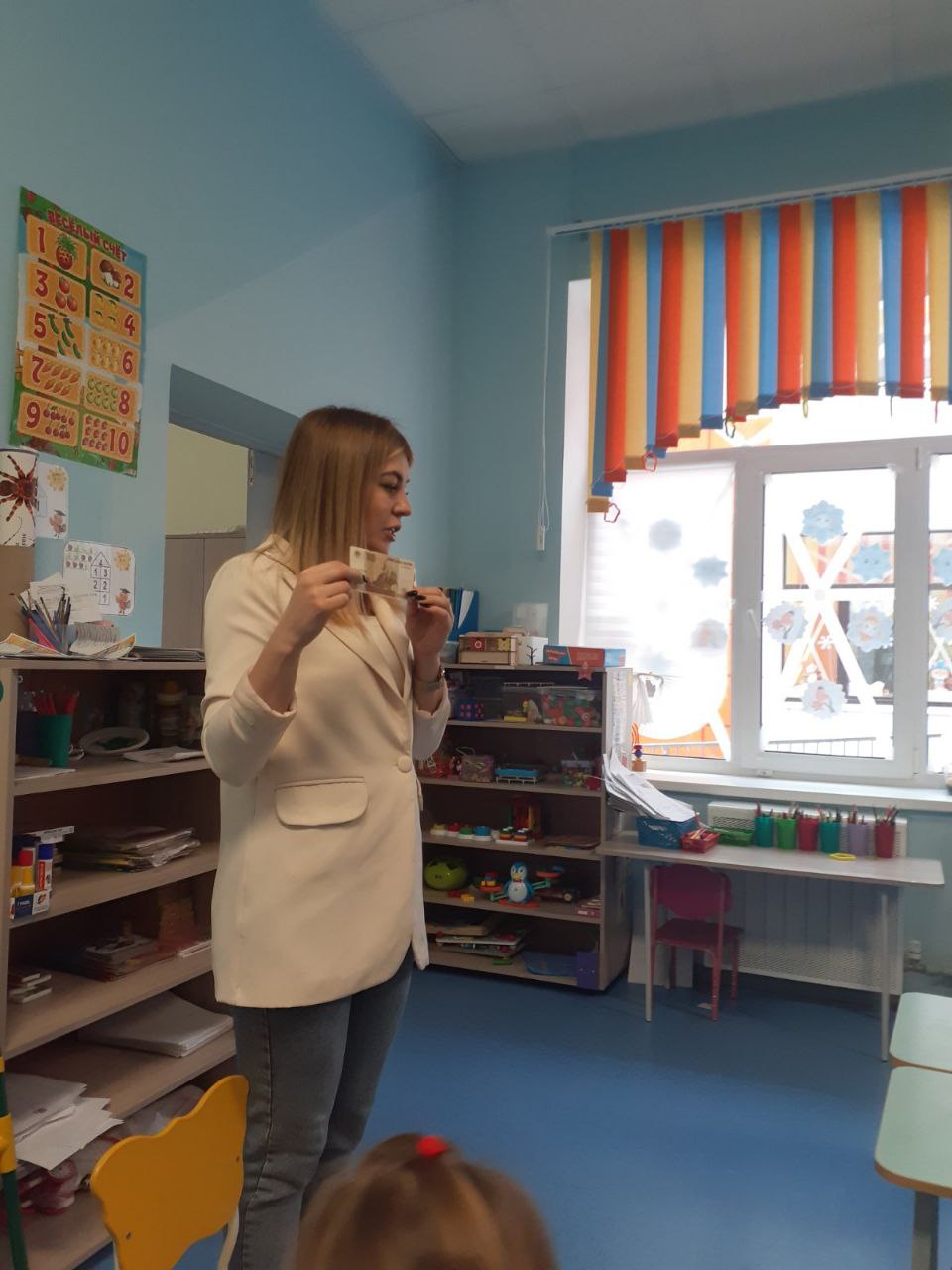 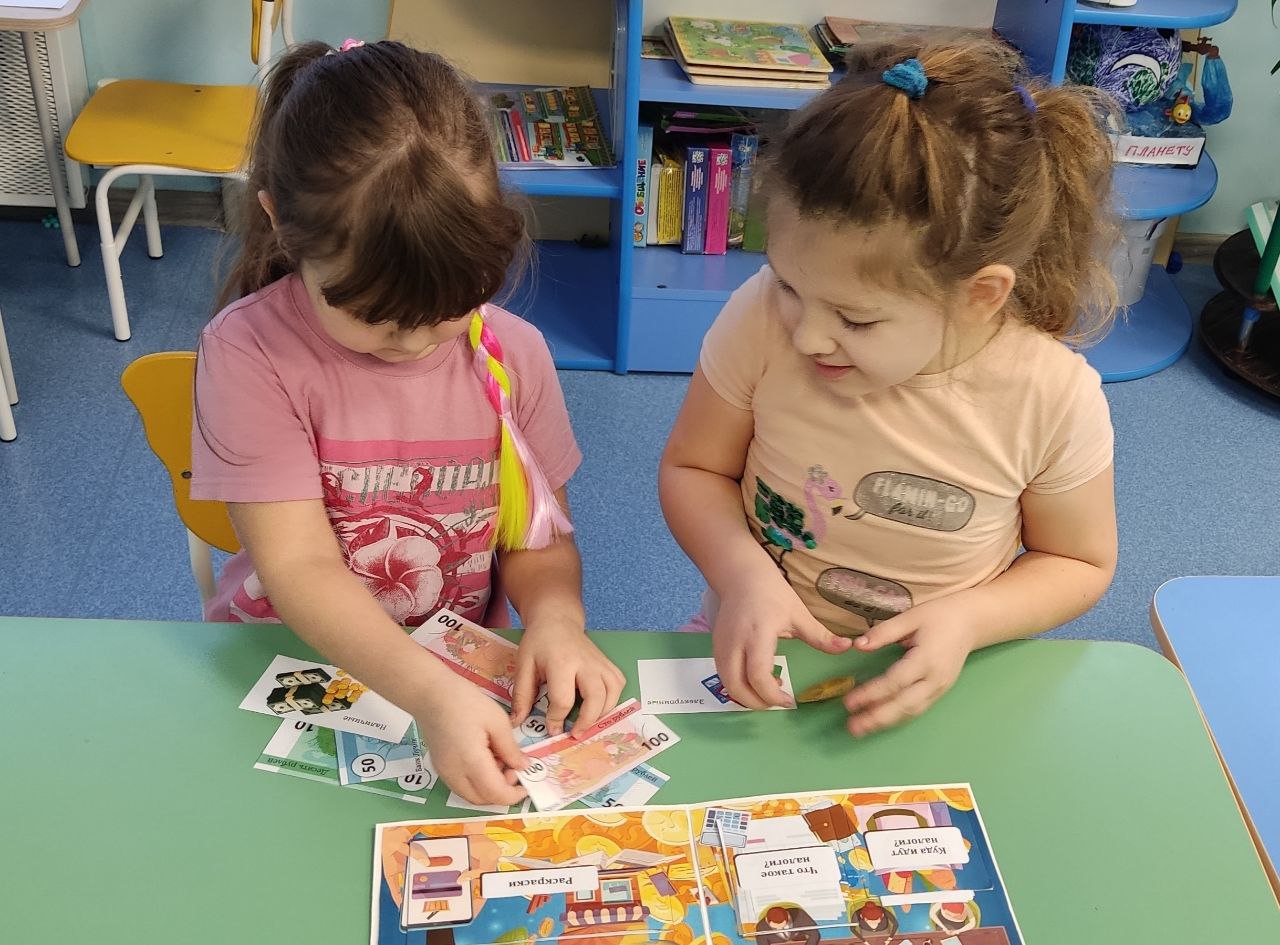 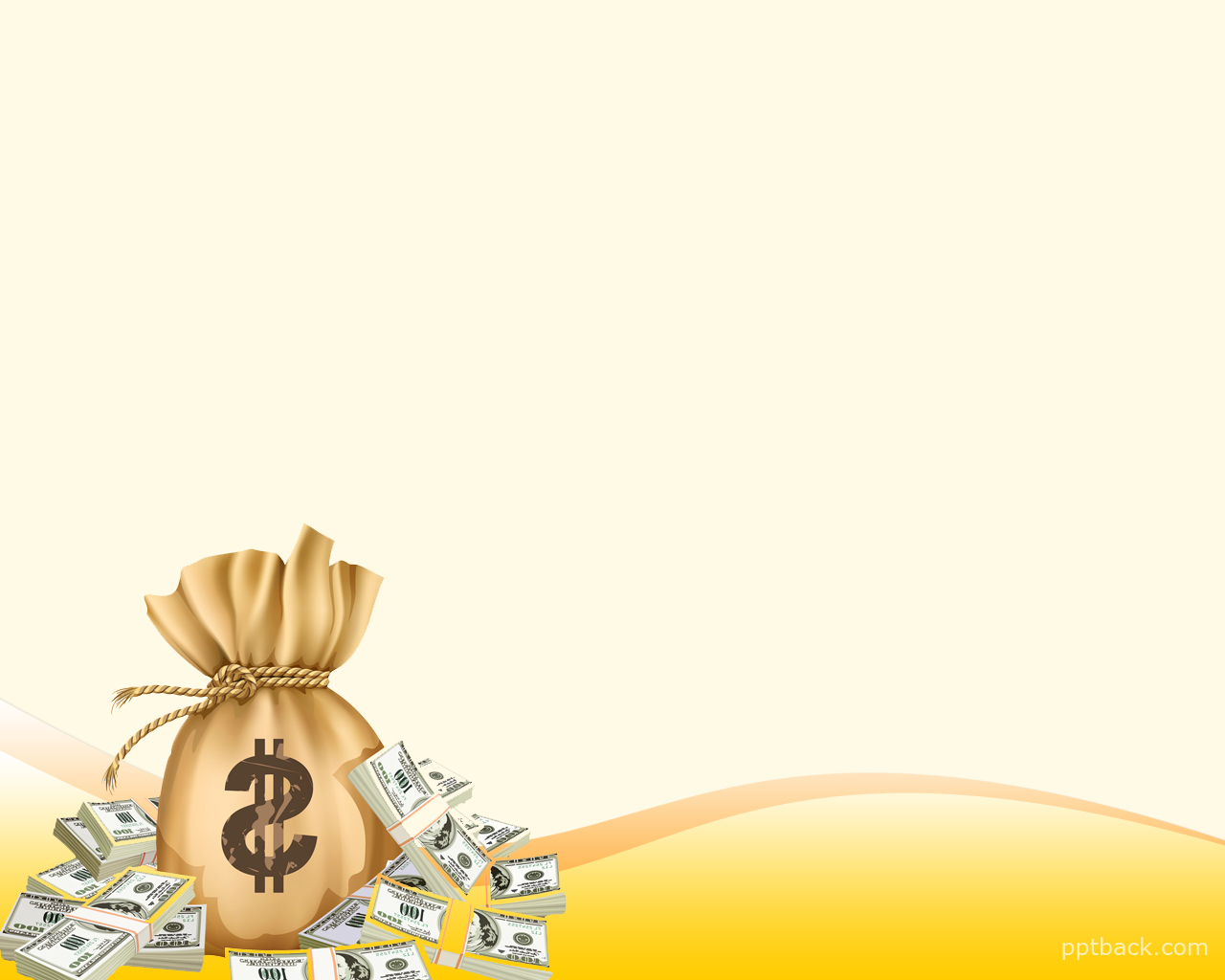 Игра ходилка «шаги к успеху»
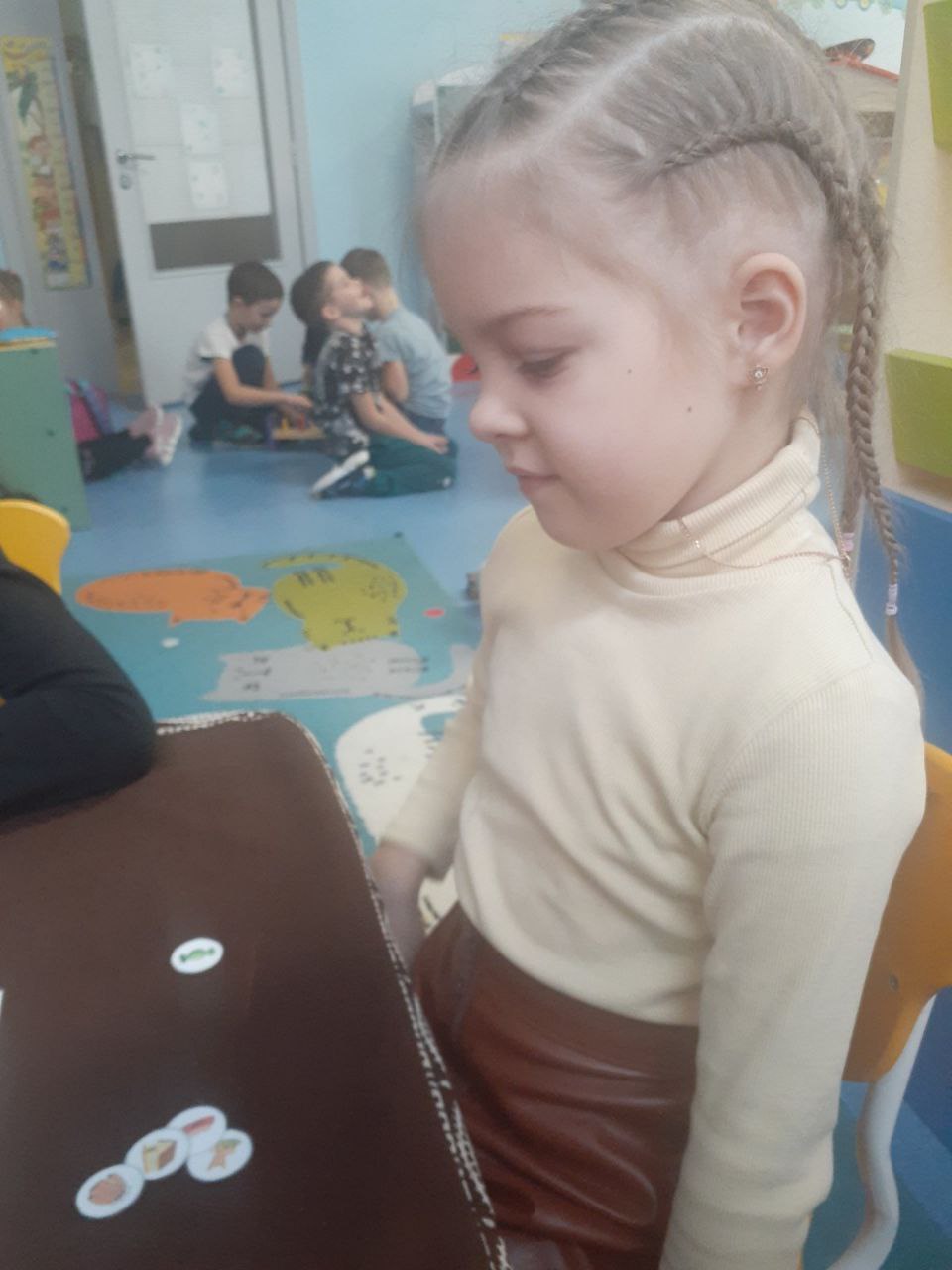 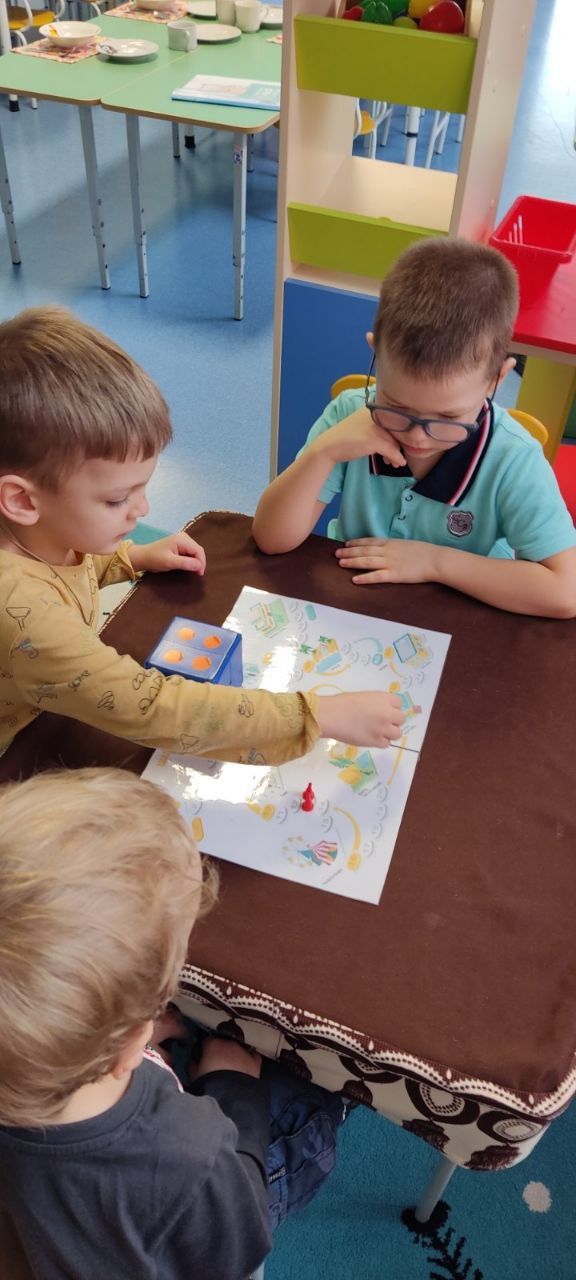 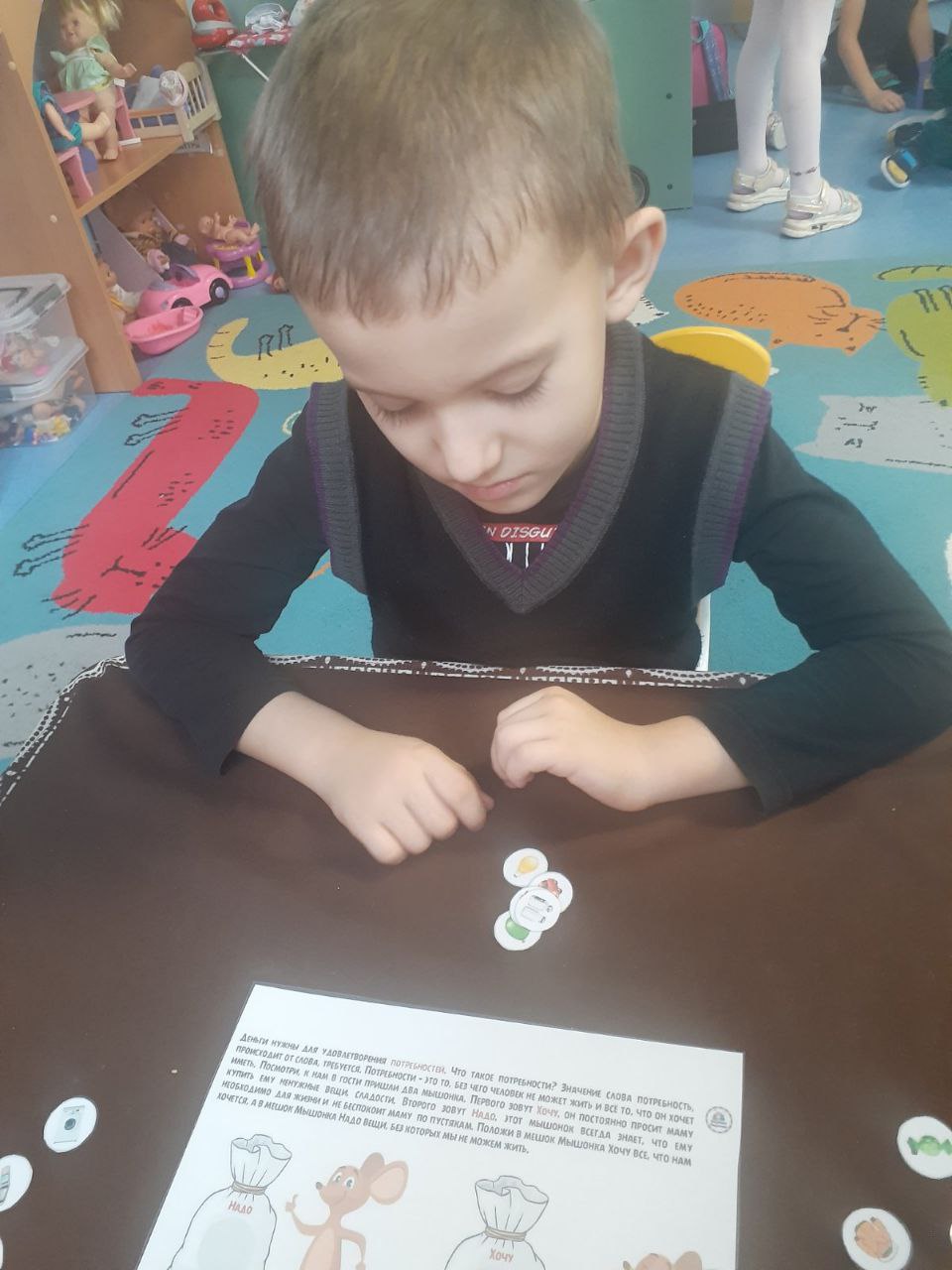 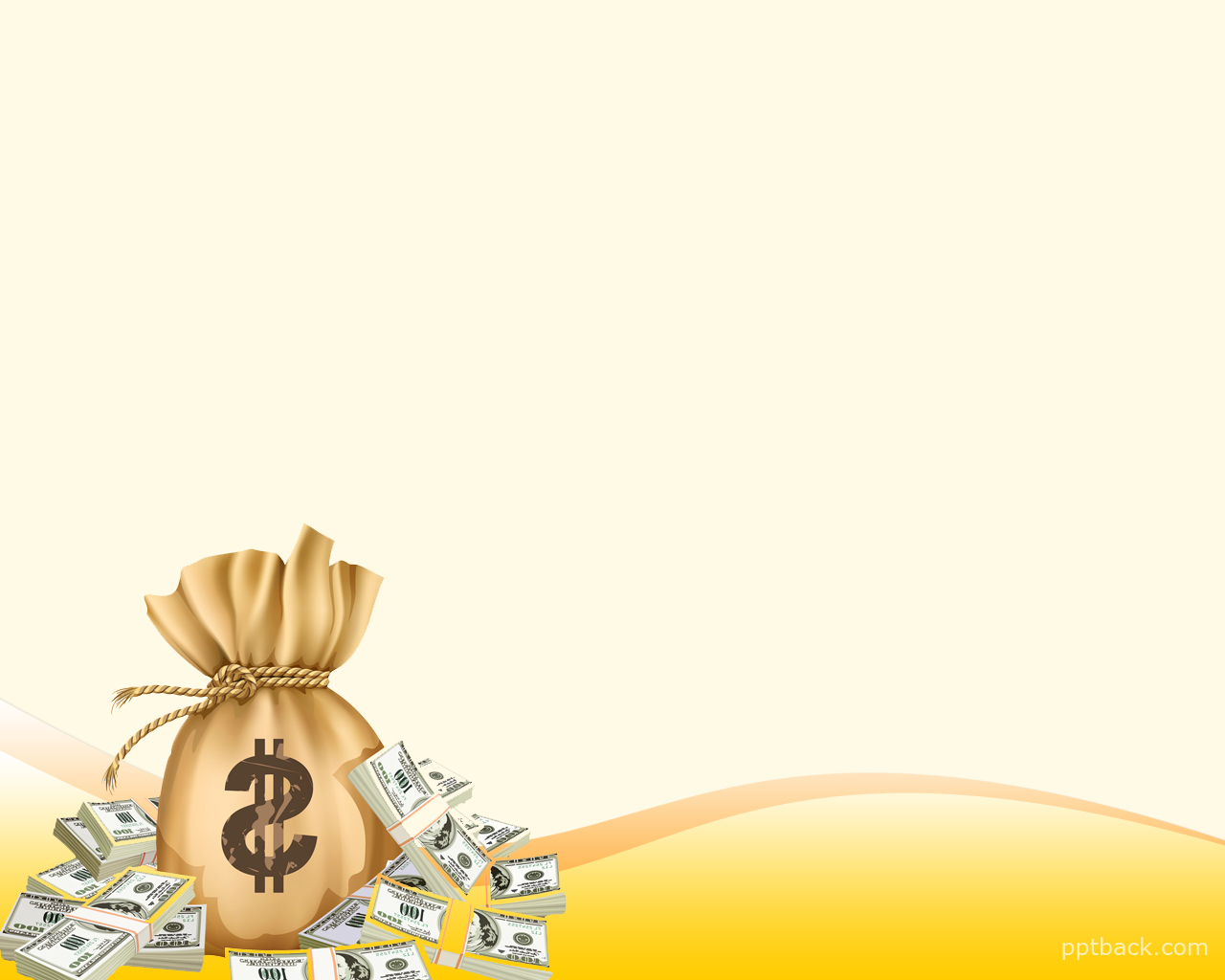 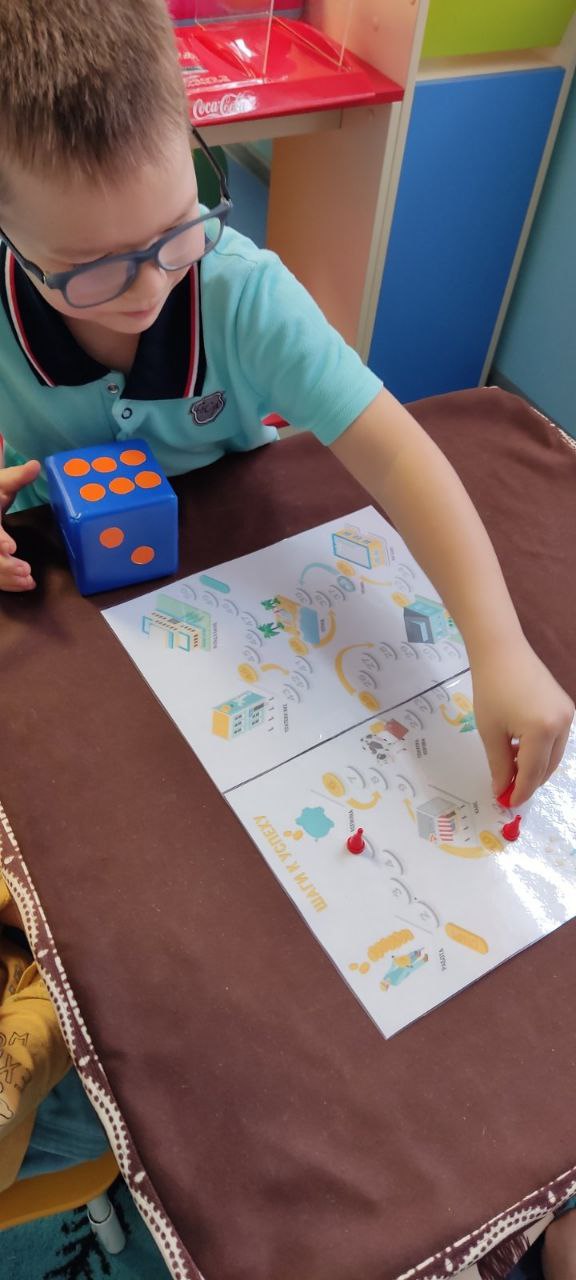 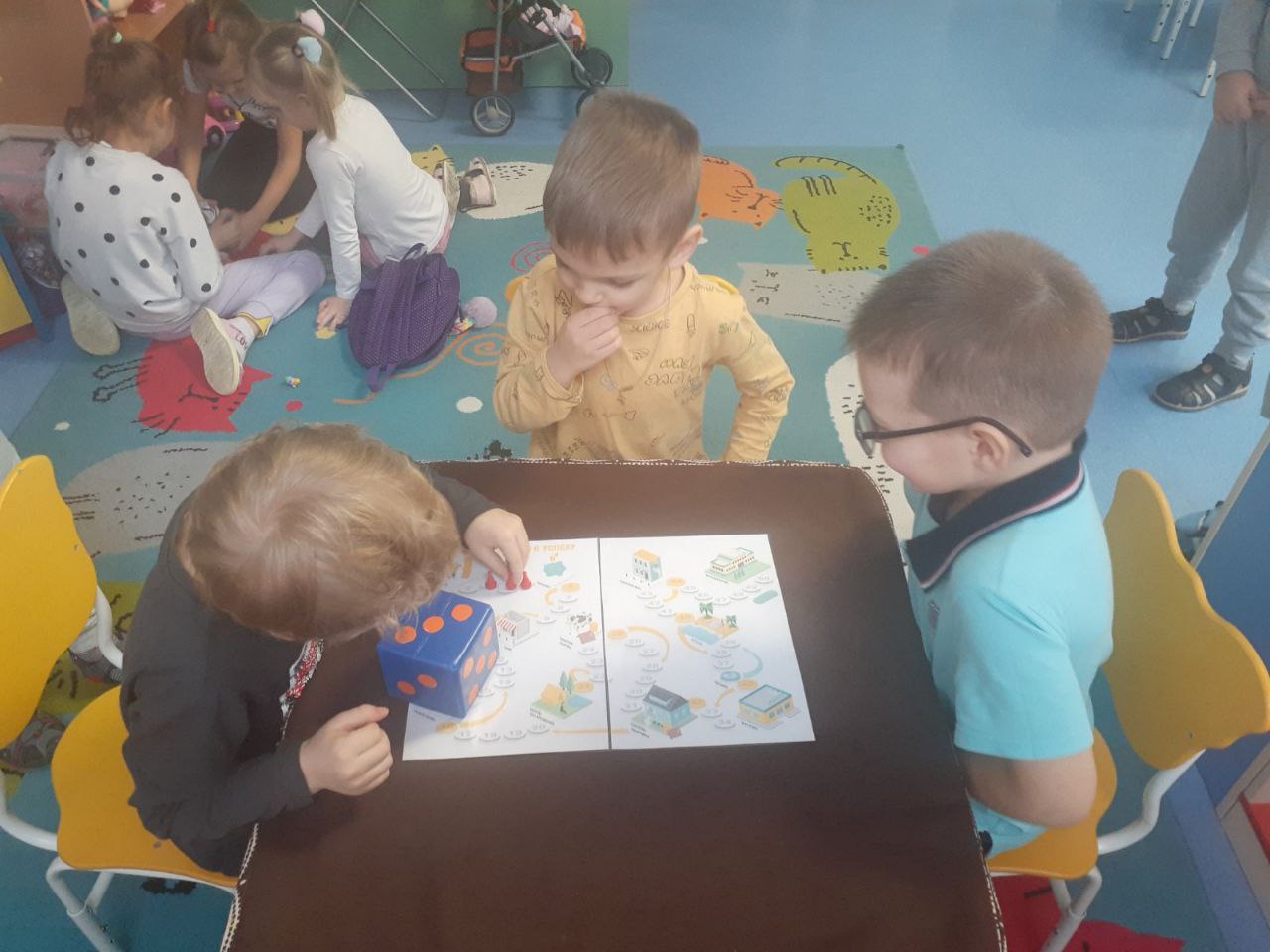 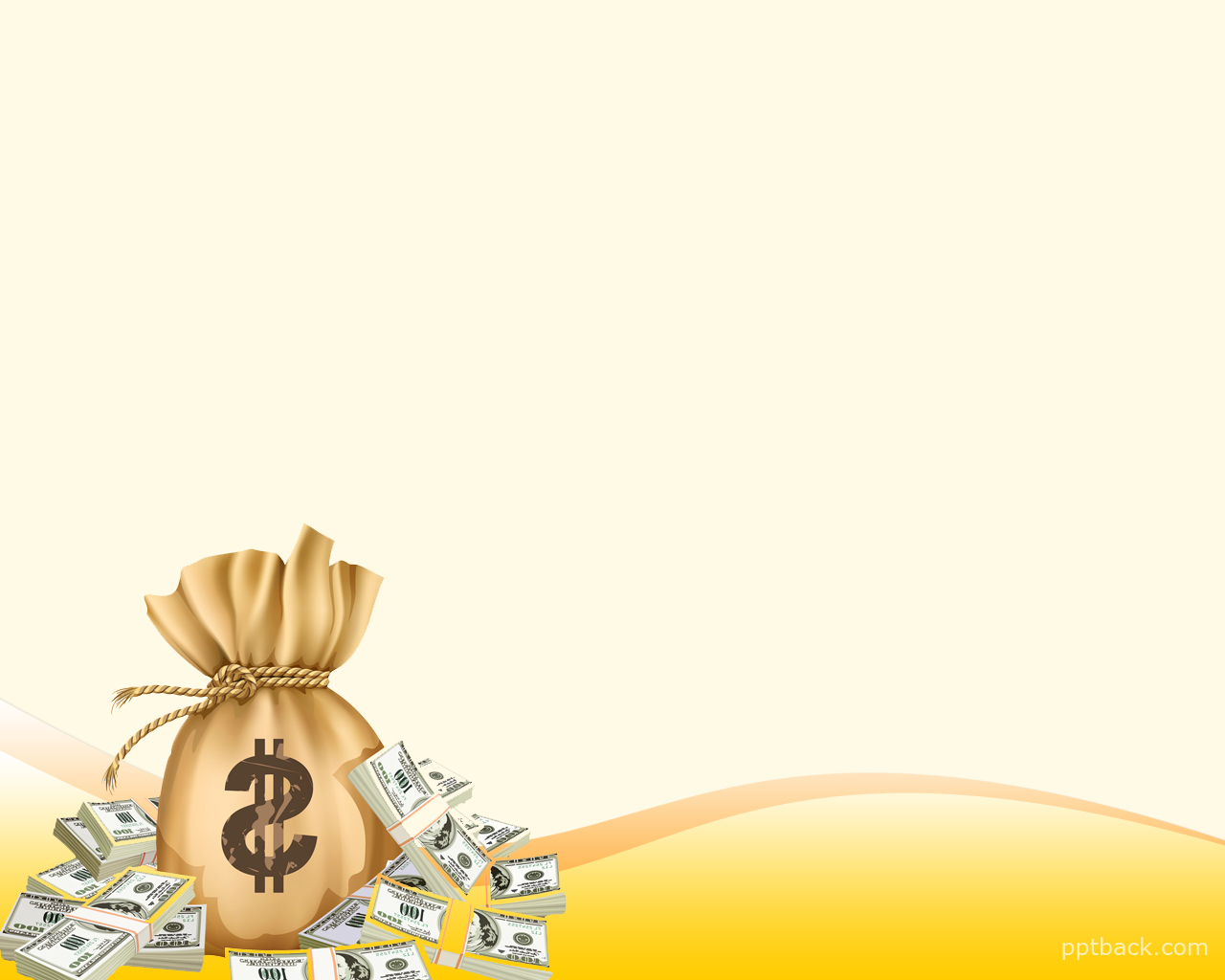 Чемоданчик знаний по «финансовая грамотность»
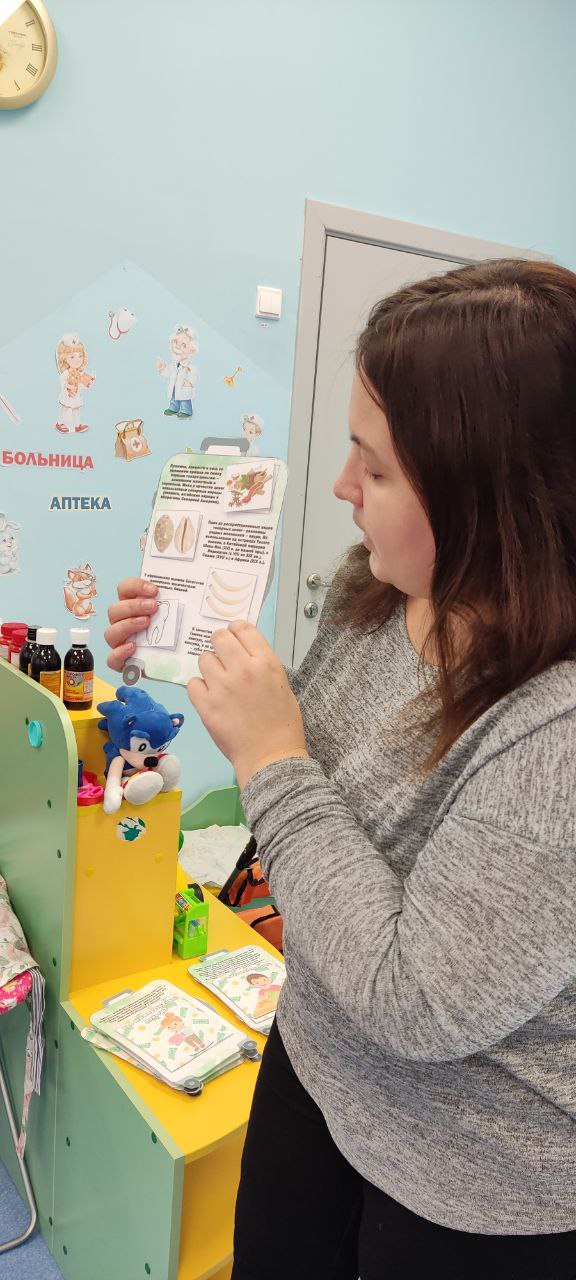 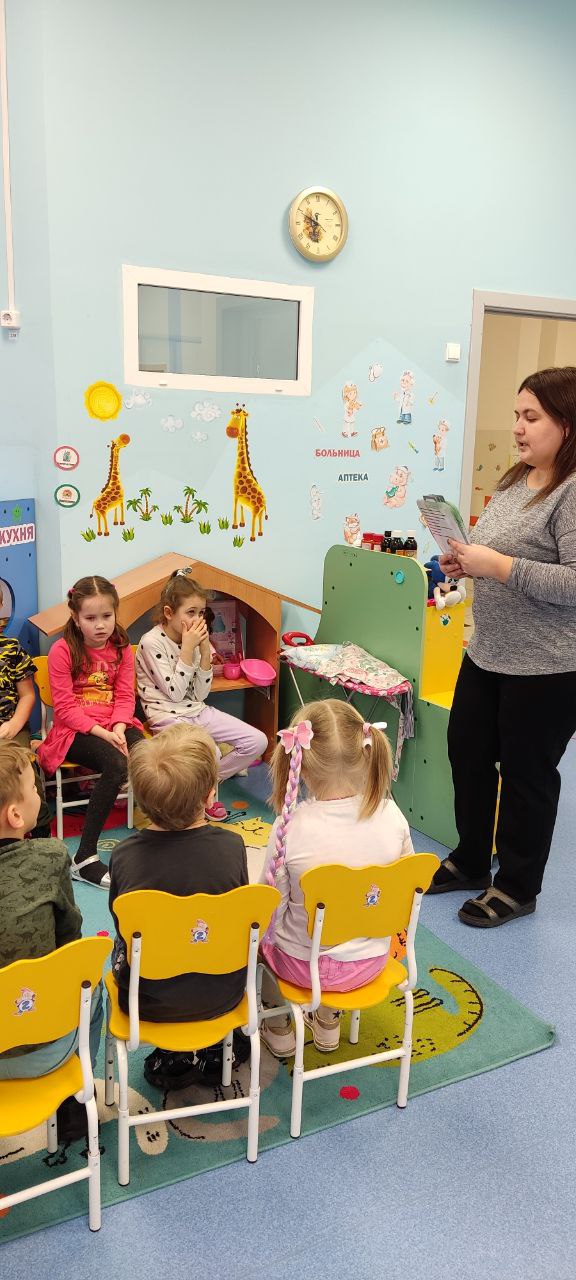 Эти игры помогают научиться детям
Правильно управлять финансами
Понимать, что такое ежемесячные платежи
Понимать, что можно купить за деньги, а что нельзя
Относиться к деньгам рационально
Сначала расходовать деньги на нужное, а х
Потом уже на второстепенное
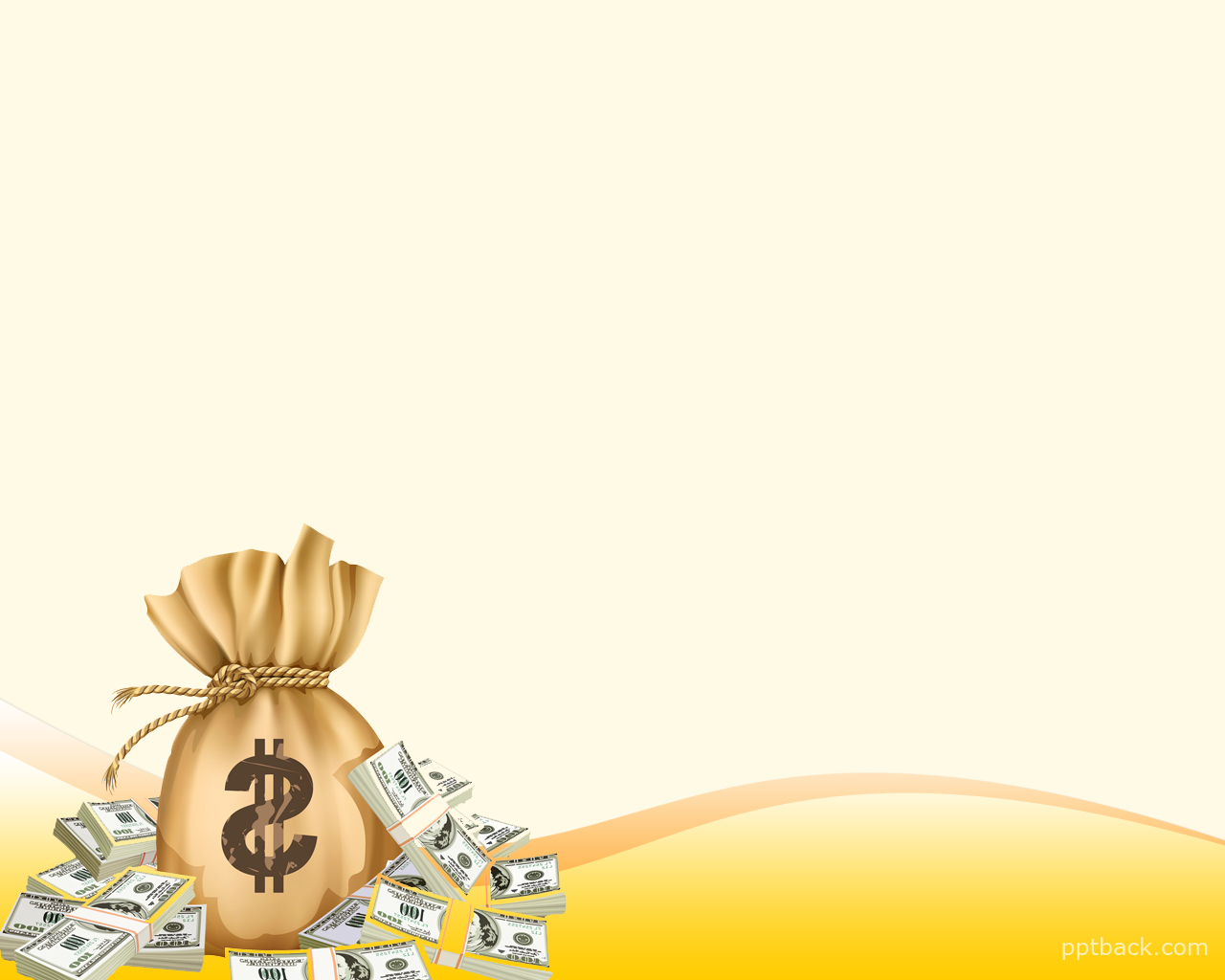 Финансовая грамотность помогает каждому человеку управлять своими средствами грамотно и выгодно.
   Деньги -
	Это гибкий инструмент, которым можно легко и просто управлять, чтобы они работали на нас и наше благосостояние.
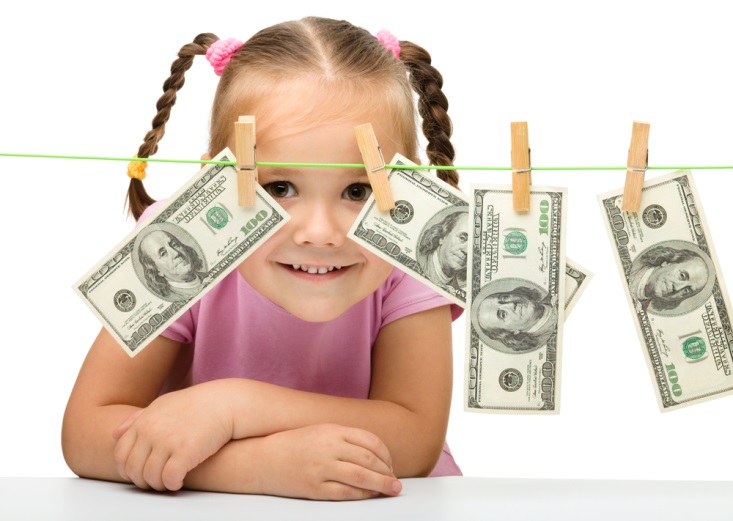 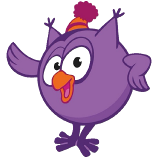 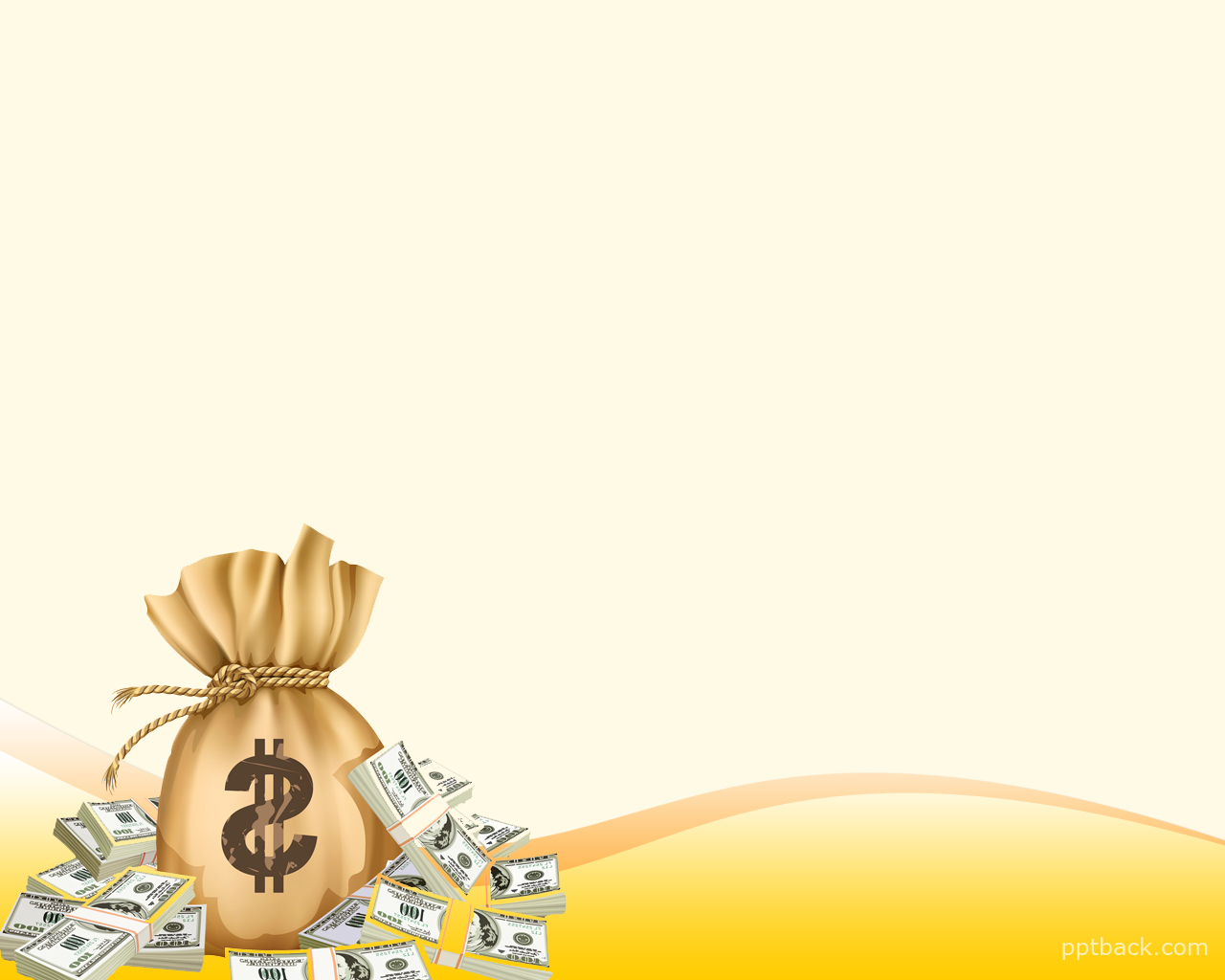 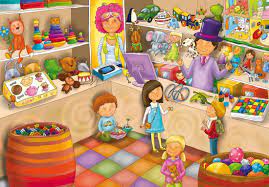 СПАСИБО 
ЗА ВНИМАНИЕ